Chào mừng các em đến với tiết Tiếng Việt
[Speaker Notes: Bài giảng thiết kế bởi: Hương Thảo - tranthao121006@gmail.com]
VIDEO: Những em bé ngoan
Bạn nhỏ trong bài hát được ai khen?
Những việc làm nào của bạn nhỏ được cô khen?
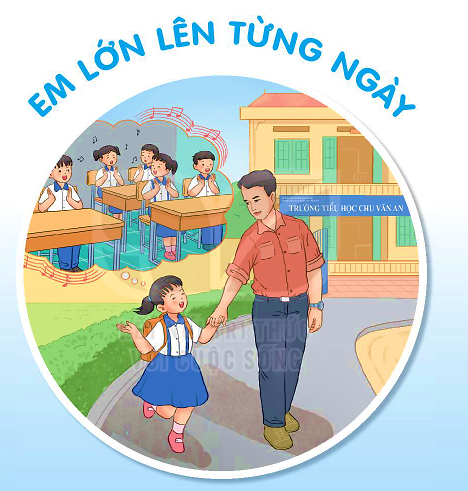 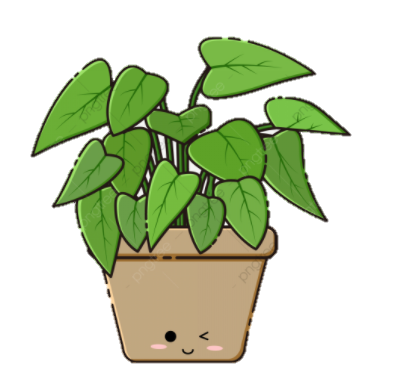 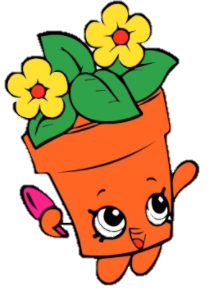 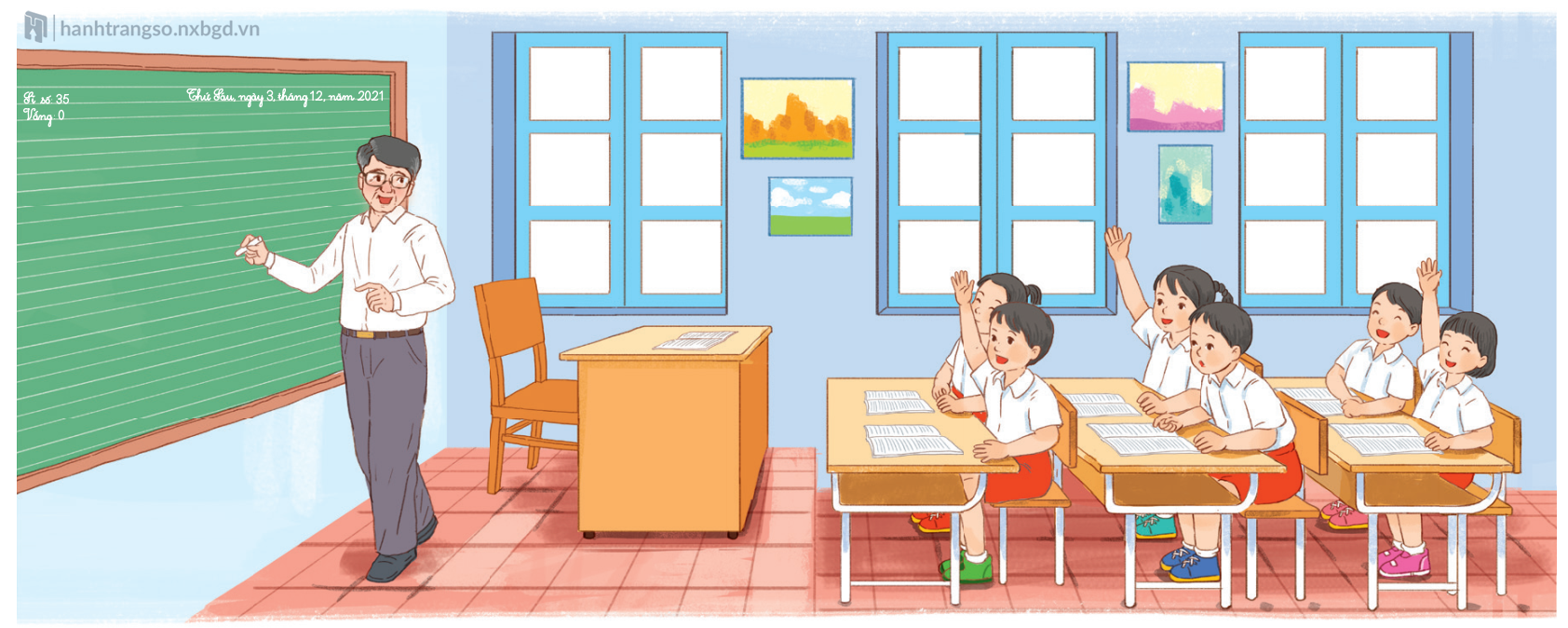 Quynh miss
EM LỚN LÊN TỪNG NGÀY
3
Tuần
Bài
6
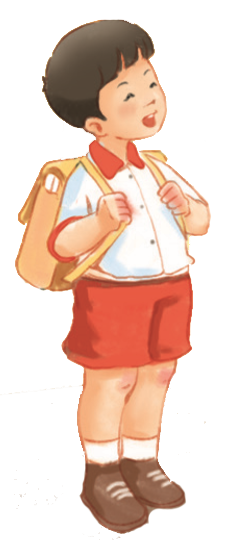 Một giờ học
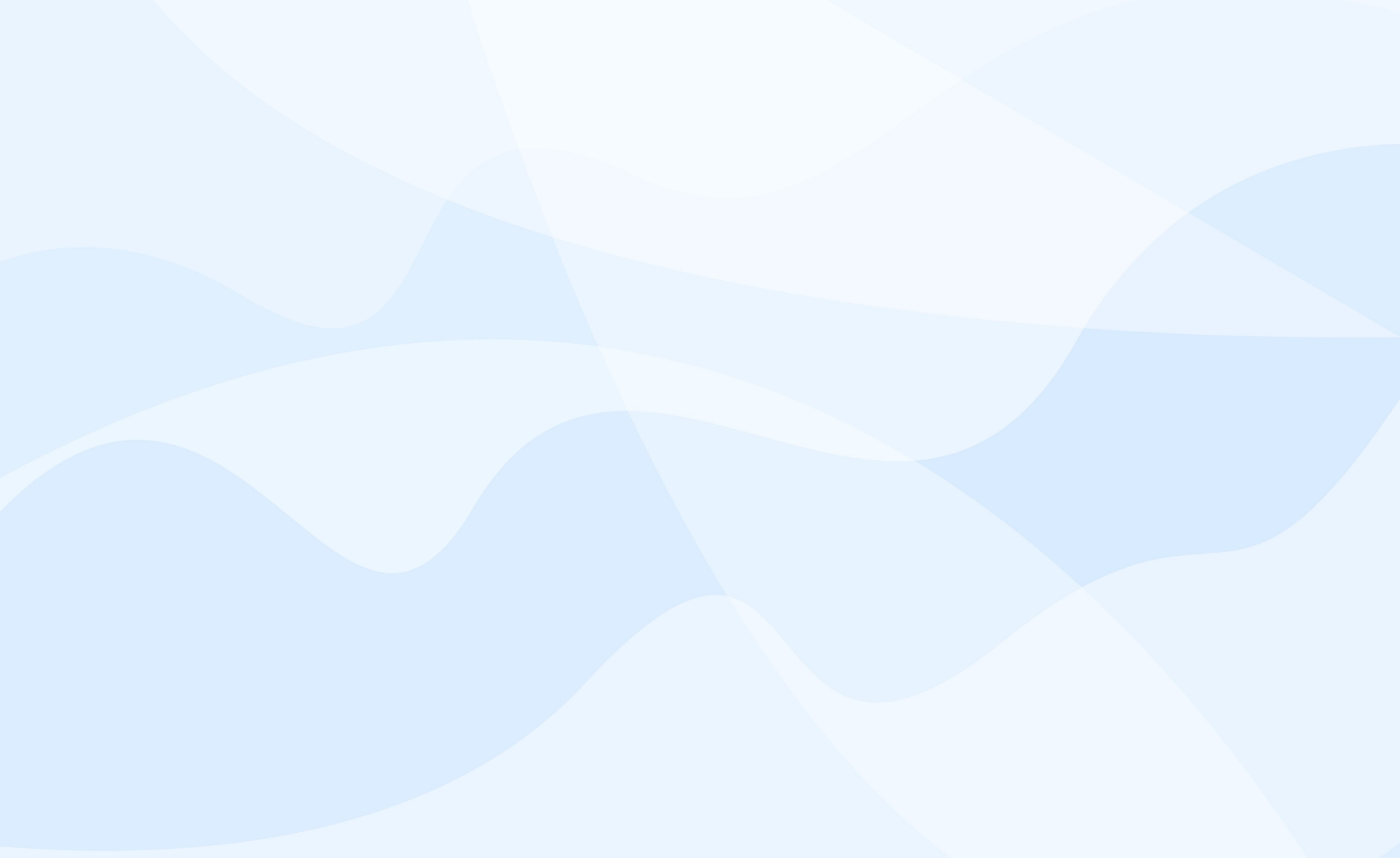 Yêu cầu cần đạt
Nhận biết một số loài vật qua bài đọc, nhân vật,
      sự việc và những chi tiết trong diễn biến của 
      câu chuyện.
Đọc đúng, rõ ràng bài đọc, biết đọc lời đối thoại 
      của các nhân vật có trong bài
Trả lời được các câu hỏi có liên quan đến bài đọc
Sau bài học này các con sẽ:
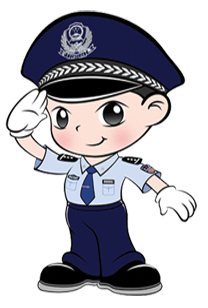 3
2
1
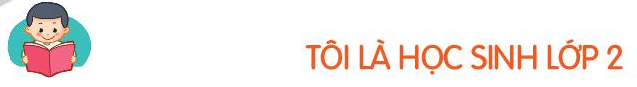 Đọc mẫu
Một giờ học
Thầy giáo nói: “Chúng ta cần học cách giao tiếp tự tin. Vì thế hôm nay chúng ta sẽ tập nói trước lớp về bất cứ điều gì mình thích.”.
    Quang được mời lên nói đầu tiên. Cậu lúng túng, đỏ mặt. Quang cảm thấy nói với bạn bên cạnh thì dễ, nhưng nói trước cả lớp thì sao mà khó thế. Thầy bảo: “Sáng nay ngủ dậy, em đã làm gì? Em cố nhớ xem.” 
Quang ngập ngừng, vừa nói vừa gãi đầu: “ Em…”
    Thầy giáo nhắc: “ Rồi gì nữa?”
    Quang lại gãy đầu: “ À… ờ… Em ngủ dậy.”  Và cậu nói tiếp: “ Rồi… ờ…”
    Thầy giáo mỉm cười, kiên nhẫn nghe Quang nói. Thầy bảo: “Thế là được rồi đấy!”
    Nhưng Quang chưa chịu về chỗ, bỗng cậu nói to: “ Rồi sau đó… ờ… à…”. Quang thở mạnh một hơi rồi nói tiếp: “ Mẹ… ờ… bảo: Con đánh răng đi, thế là em đánh răng.” Thầy giáo vỗ tay. Cả lớp vỗ tay theo. Cuối cùng Quang nói với giọng rất tự tin: “ Sau đó, bố đưa em đi học.” 
   Thầy giáo vỗ tay, các bạn vỗ tay theo, Quang cũng vỗ tay. Cả lớp tràn ngập tiếng vỗ tay.
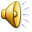 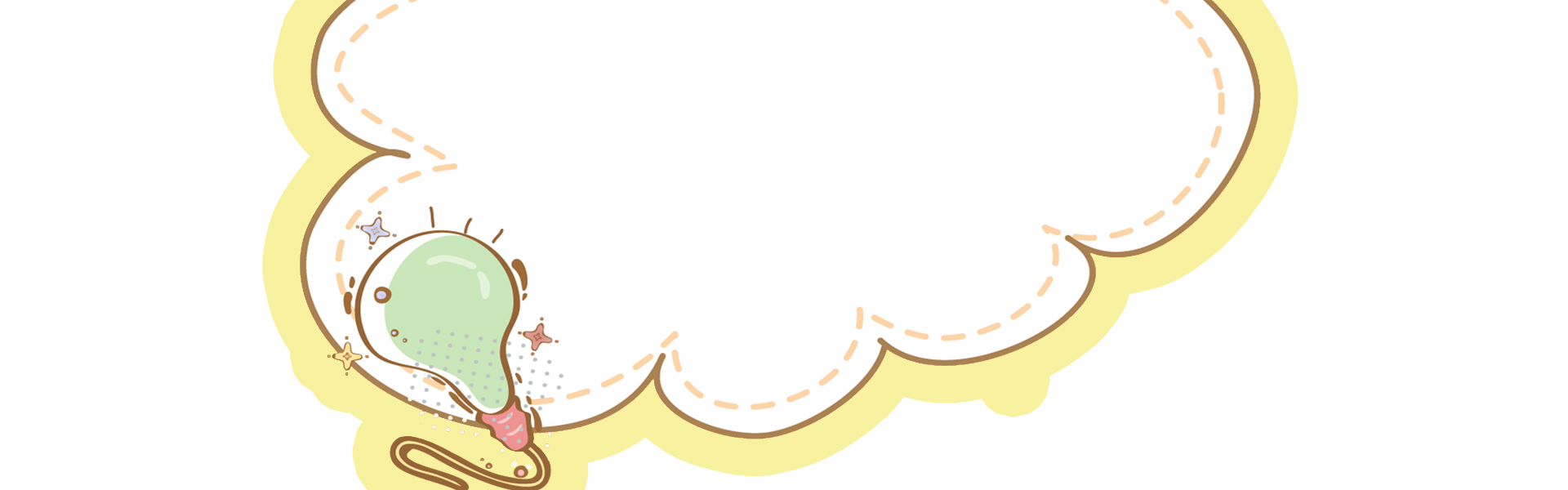 * Giọng đọc
Chú ý ngữ điệu khi đọc các câu thể hiện sự lúng túng, ngập ngừng của Quang:
 -  “À... ờ... Em ngủ dậy.”
 - “Rồi...ờ...”.
 -  “Rồi sau đó...ờ...à...”
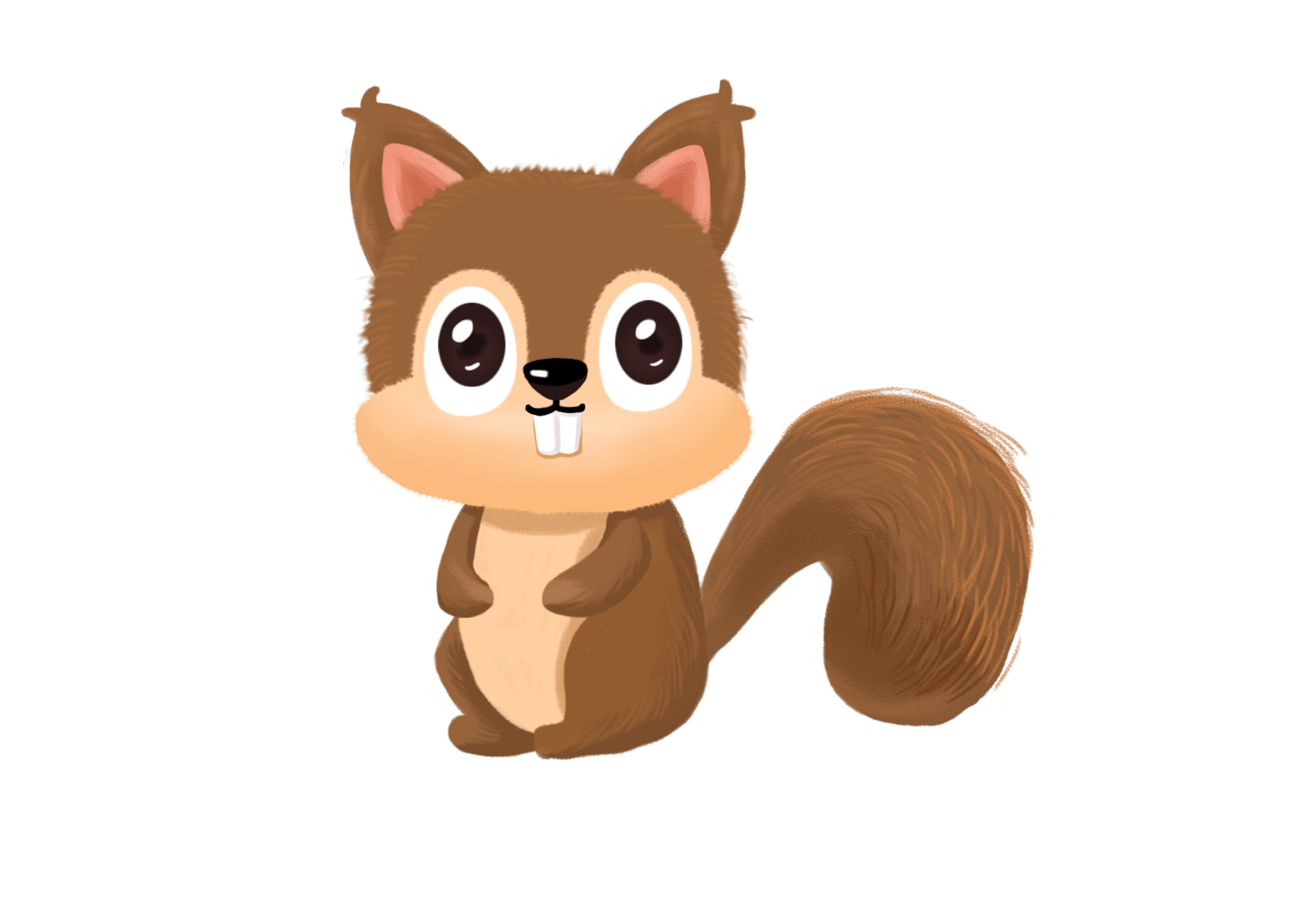 Một giờ học
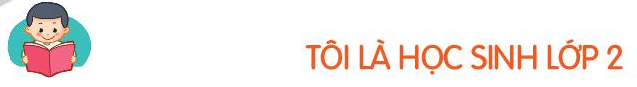 Đọc nối tiếp theo đoạn
1
Thầy giáo nói: “Chúng ta cần học cách giao tiếp tự tin. Vì thế hôm nay chúng ta sẽ tập nói trước lớp về bất cứ điều gì mình thích.”.
    Quang được mời lên nói đầu tiên. Cậu lúng túng, đỏ mặt. Quang cảm thấy nói với bạn bên cạnh thì dễ, nhưng nói trước cả lớp thì sao mà khó thế. Thầy bảo: “Sáng nay ngủ dậy, em đã làm gì? Em cố nhớ xem.” 
Quang ngập ngừng, vừa nói vừa gãi đầu: “ Em…”
    Thầy giáo nhắc: “ Rồi gì nữa?”
    Quang lại gãi đầu: “ À… ờ… Em ngủ dậy.”  Và cậu nói tiếp: “ Rồi… ờ…”
    Thầy giáo mỉm cười, kiên nhẫn nghe Quang nói. Thầy bảo: “Thế là được rồi đấy!”
    Nhưng Quang chưa chịu về chỗ, bỗng cậu nói to: “ Rồi sau đó… ờ… à…”. Quang thở mạnh một hơi rồi nói tiếp: “ Mẹ… ờ… bảo: Con đánh răng đi, thế là em đánh răng.” Thầy giáo vỗ tay. Cả lớp vỗ tay theo. Cuối cùng Quang nói với giọng rất tự tin: “ Sau đó, bố đưa em đi học.” 
Thầy giáo vỗ tay, các bạn vỗ tay theo, Quang cũng vỗ tay. Cả lớp tràn ngập tiếng vỗ tay.
2
3
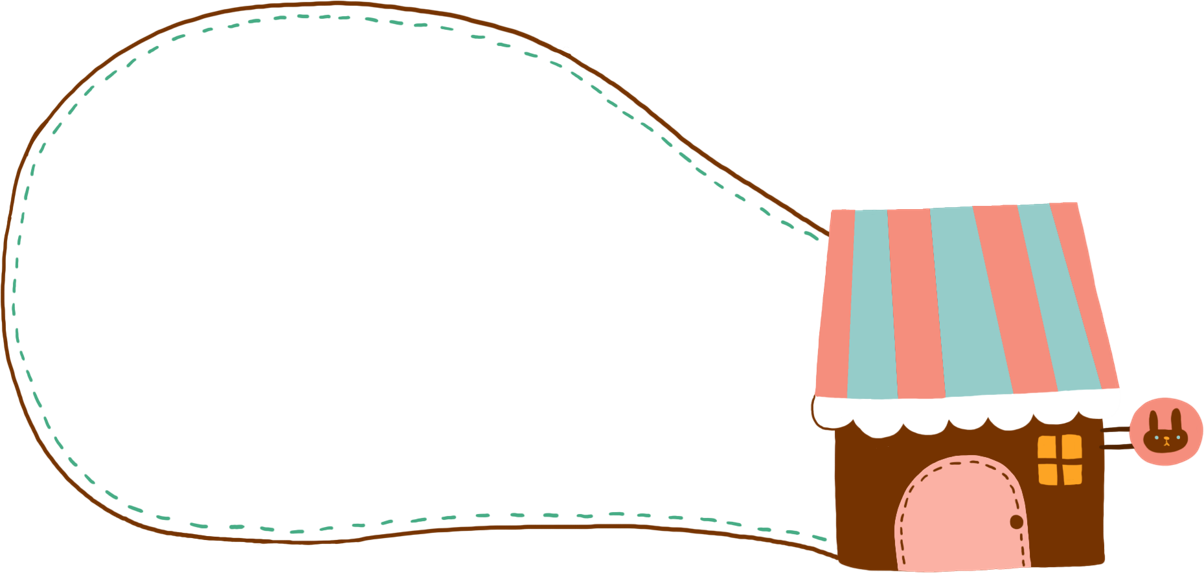 TỪ KHÓ ĐỌC
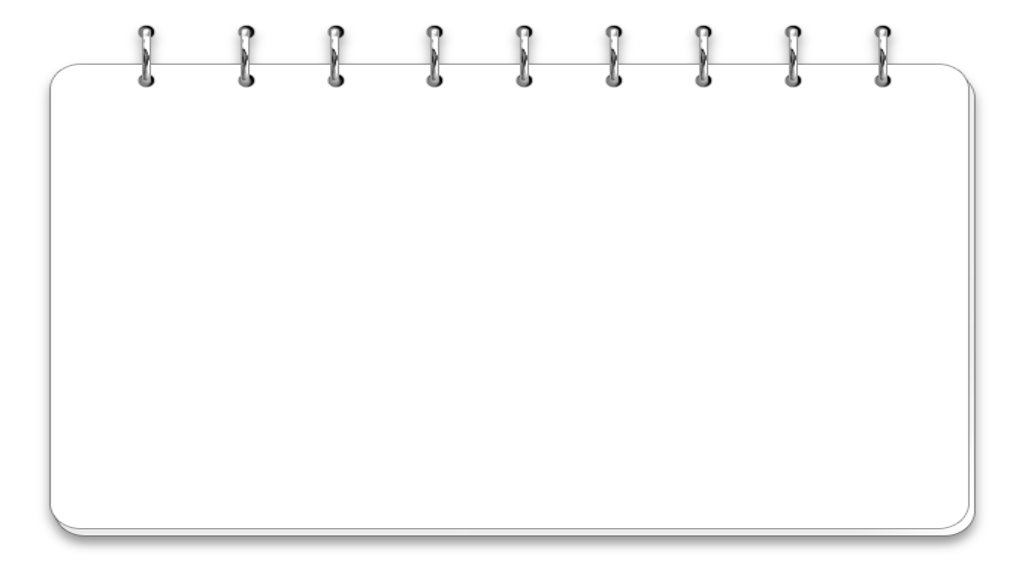 lúng túng
trước lớp
sáng nay
kiên nhẫn
Luyện đọc
Chúng ta cần học cách giao tiếp tự tin. Vì thế hôm nay chúng ta sẽ tập nói trước lớp về bất cứ điều gì mình thích.”
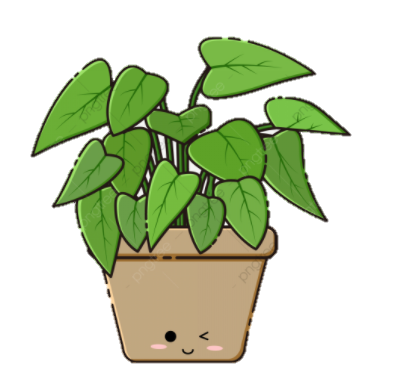 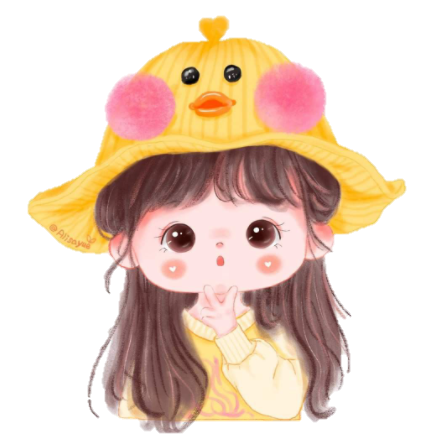 Luyện đọc
Quang thở mạnh một hơi rồi nói tiếp: “Mẹ... Ờ... bảo: “Con đánh răng đi”. Thế là con đánh răng.
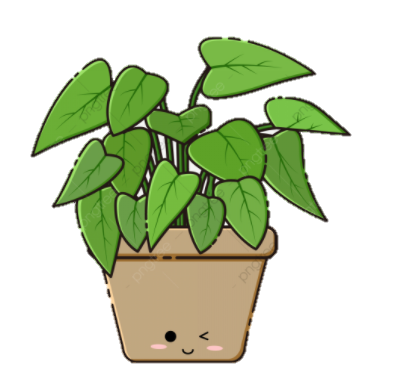 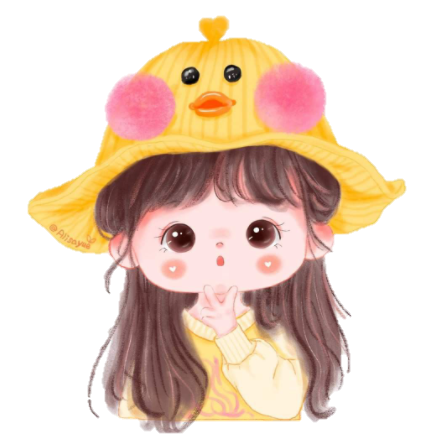 Đọc nối tiếp đoạn lần 2
Một giờ học
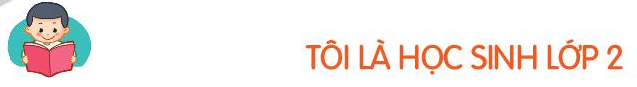 1
Thầy giáo nói: “Chúng ta cần học cách giao tiếp tự tin. Vì thế hôm nay chúng ta sẽ tập nói trước lớp về bất cứ điều gì mình thích.”.
    Quang được mời lên nói đầu tiên. Cậu lúng túng, đỏ mặt. Quang cảm thấy nói với bạn bên cạnh thì dễ, nhưng nói trước cả lớp thì sao mà khó thế. Thầy bảo: “Sáng nay ngủ dậy, em đã làm gì? Em cố nhớ xem.” 
Quang ngập ngừng, vừa nói vừa gãi đầu: “ Em…”
    Thầy giáo nhắc: “ Rồi gì nữa?”
    Quang lại gãi đầu: “ À… ờ… Em ngủ dậy.”  Và cậu nói tiếp: “ Rồi… ờ…”
    Thầy giáo mỉm cười, kiên nhẫn nghe Quang nói. Thầy bảo: “Thế là được rồi đấy!”
    Nhưng Quang chưa chịu về chỗ, bỗng cậu nói to: “ Rồi sau đó… ờ… à…”. Quang thở mạnh một hơi rồi nói tiếp: “ Mẹ… ờ… bảo: Con đánh răng đi, thế là em đánh răng.” Thầy giáo vỗ tay. Cả lớp vỗ tay theo. Cuối cùng Quang nói với giọng rất tự tin: “ Sau đó, bố đưa em đi học.” 
  Thầy giáo vỗ tay, các bạn vỗ tay theo, Quang cũng vỗ tay. Cả lớp tràn ngập tiếng vỗ tay.
2
3
Đọc nối tiếp đoạn lần 2
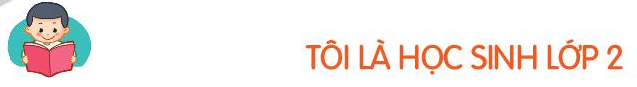 Một giờ học
1
Thầy giáo nói: “Chúng ta cần học cách giao tiếp tự tin. Vì thế hôm nay chúng ta sẽ tập nói trước lớp về bất cứ điều gì mình thích.”.
Giải nghĩa từ
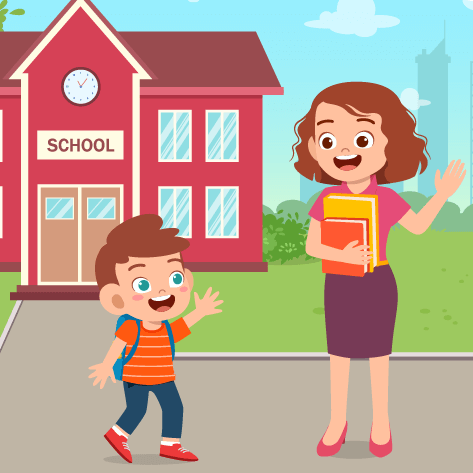 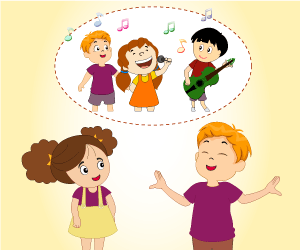 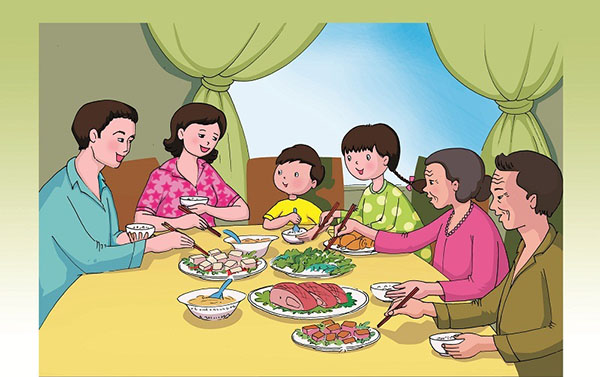 Giao tiếp: trao đổi, truyền tải thông tin với nhau ( bằng lời nói, cử chỉ hoặc hành động )
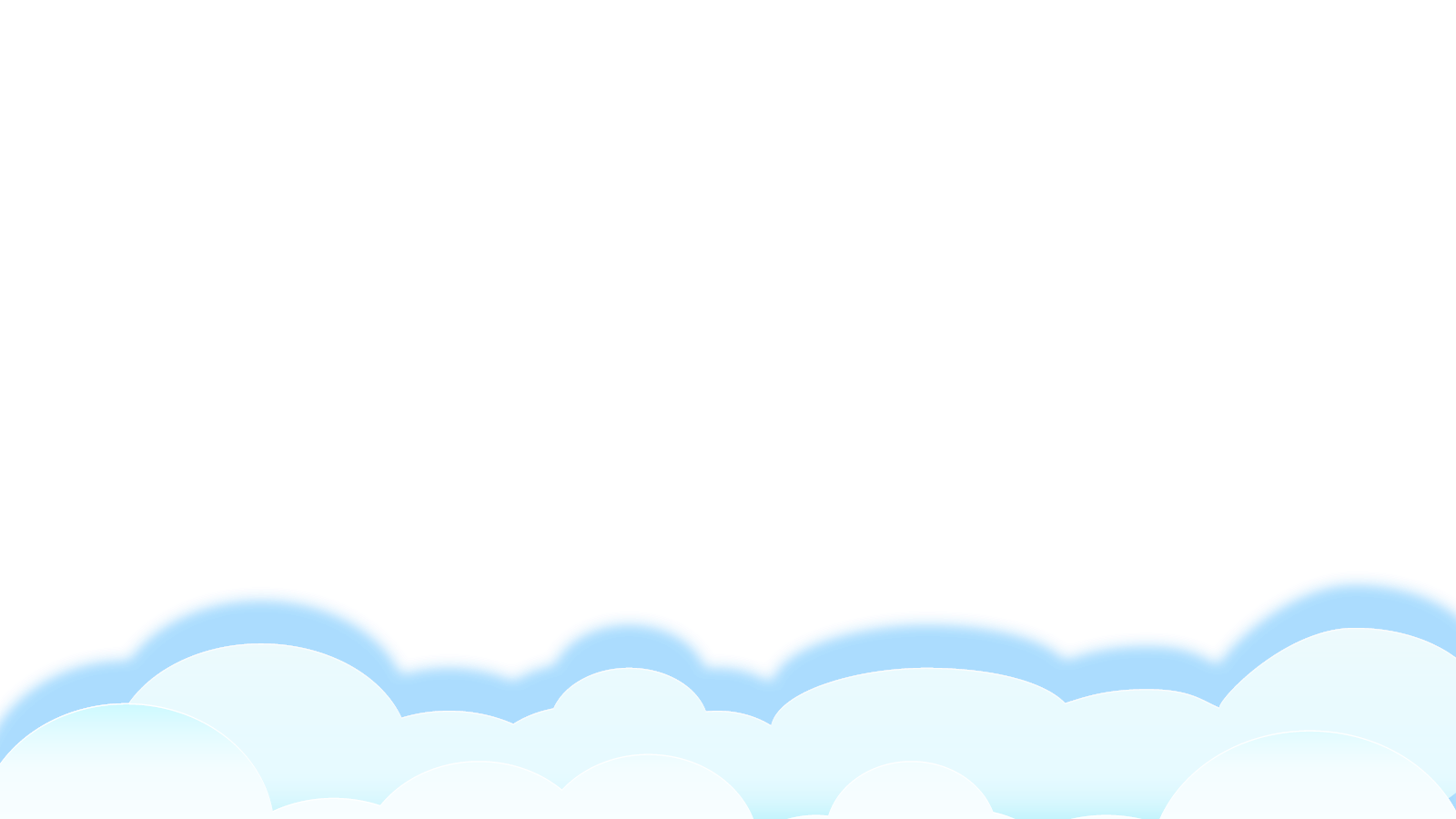 Đọc nối tiếp đoạn lần 2
Một giờ học
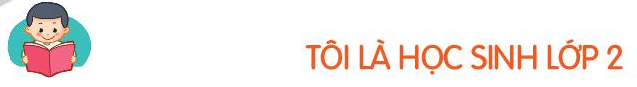 Quang được mời lên nói đầu tiên. Cậu lúng túng, đỏ mặt. Quang cảm thấy nói với bạn bên cạnh thì dễ, nhưng nói trước cả lớp thì sao mà khó thế. Thầy bảo: “Sáng nay ngủ dậy, em đã làm gì? Em cố nhớ xem” 
Quang ngập ngừng, vừa nói vừa gãi đầu: “ Em…”
    Thầy giáo nhắc: “ Rồi gì nữa?”
    Quang lại gãi đầu: “ À… ờ… Em ngủ dậy.”  Và cậu nói tiếp: “ Rồi… ờ…”
    Thầy giáo mỉm cười, kiên nhẫn nghe Quang nói. Thầy bảo: “Thế là được rồi đấy!”
2
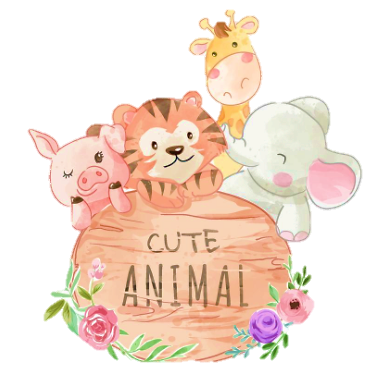 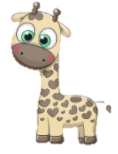 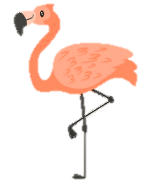 lúng túng: không biết nói và làm thế nào
Giải nghĩa
kiên nhẫn: Tiếp tục làm việc đã định mà không nản lòng
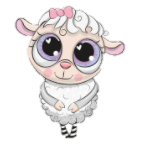 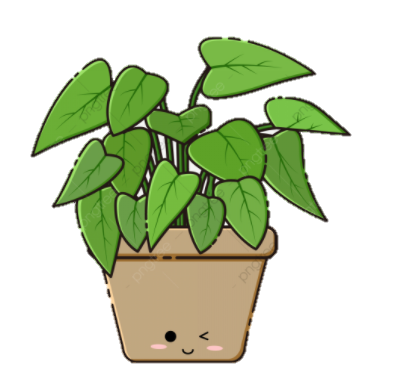 Đọc nối tiếp đoạn lần 2
Một giờ học
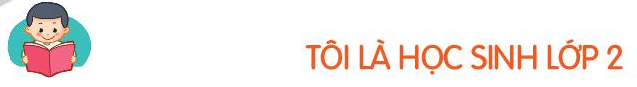 3
Nhưng Quang chưa chịu về chỗ, bỗng cậu nói to: “ Rồi sau đó… ờ… à…”. Quang thở mạnh một hơi rồi nói tiếp: “ Mẹ… ờ… bảo: Con đánh răng đi, thế là em đánh răng.” Thầy giáo vỗ tay. Cả lớp vỗ tay theo. Cuối cùng Quang nói với giọng rất tự tin: “ Sau đó, bố đưa em đi học.” 
    Thầy giáo vỗ tay, các bạn vỗ tay theo, Quang cũng vỗ tay. Cả lớp tràn ngập tiếng vỗ tay.
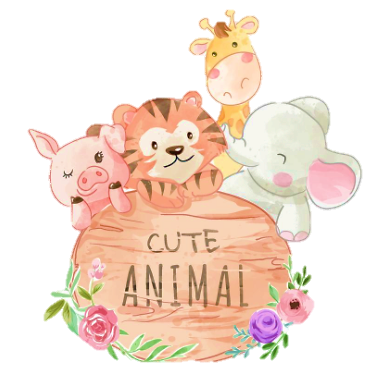 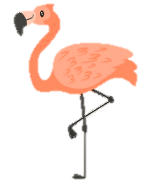 Giải nghĩa
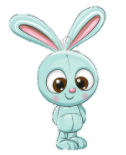 tự tin: là tin tưởng vào khả năng của bản thân, chủ động trong mọi việc
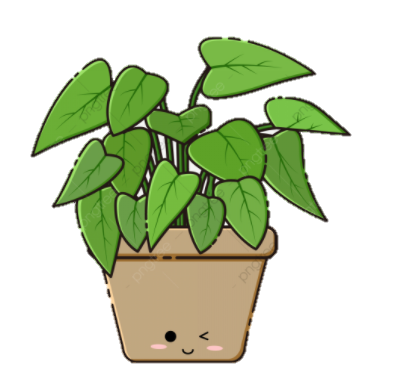 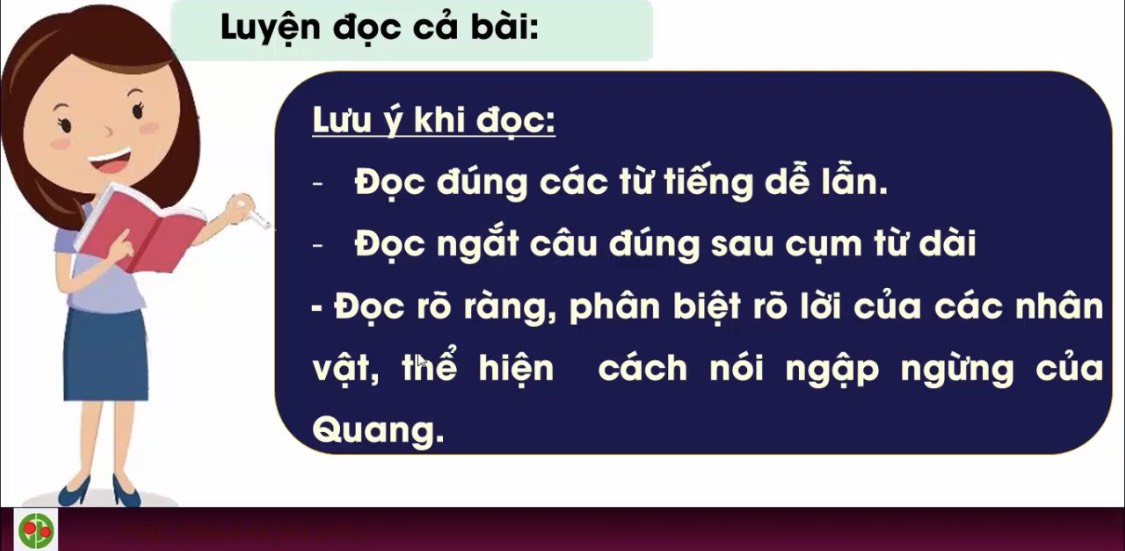 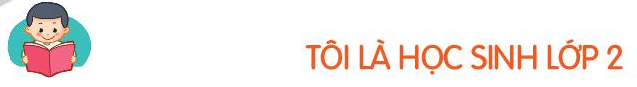 Một giờ học
Đọc theo nhóm
Đọc toàn bài
Thầy giáo nói: “Chúng ta cần học cách giao tiếp tự tin. Vì thế hôm nay chúng ta sẽ tập nói trước lớp về bất cứ điều gì mình thích.”.
    Quang được mời lên nói đầu tiên. Cậu lúng túng, đỏ mặt. Quang cảm thấy nói với bạn bên cạnh thì dễ, nhưng nói trước cả lớp thì sao mà khó thế. Thầy bảo: “Sáng nay ngủ dậy, em đã làm gì? Em cố nhớ xem” 
Quang ngập ngừng, vừa nói vừa gãi đầu: “ Em…”
    Thầy giáo nhắc: “ Rồi gì nữa?”
    Quang lại gãy đầu: “ À… ờ… Em ngủ dậy.”  Và cậu nói tiếp: “ Rồi… ờ…”
    Thầy giáo mỉm cười, kiên nhẫn nghe Quang nói. Thầy bảo: “Thế là được rồi đấy!”
    Nhưng Quang chưa chịu về chỗ, bỗng cậu nói to: “ Rồi sau đó… ờ… à…”. Quang thở mạnh một hơi rồi nói tiếp: “ Mẹ… ờ… bảo: Con đánh răng đi, thế là em đánh răng.” Thầy giáo vỗ tay. Cả lớp vỗ tay theo. Cuối cùng Quang nói với giọng rất tự tin: “ Sau đó, bố đưa em đi học.” 
    Thầy giáo vỗ tay, các bạn vỗ tay theo, Quang cũng vỗ tay. Cả lớp tràn ngập tiếng vỗ tay.
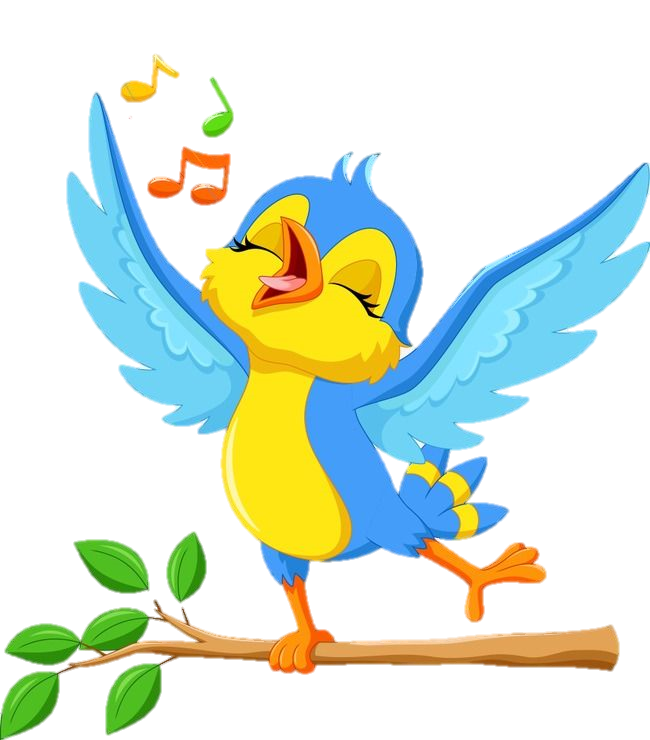 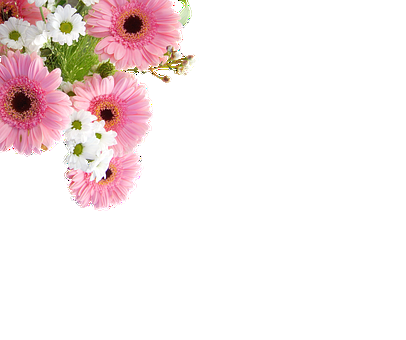 Tiết 2
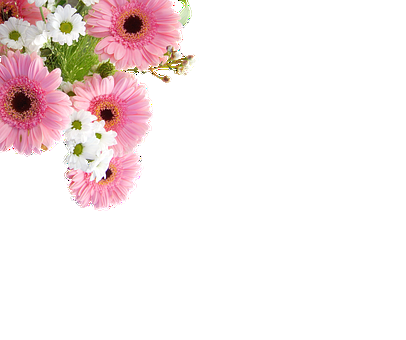 Tìm hiểu bài
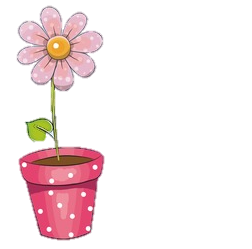 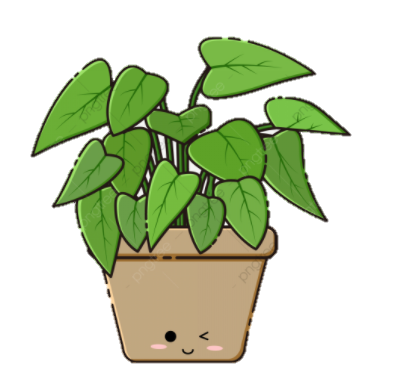 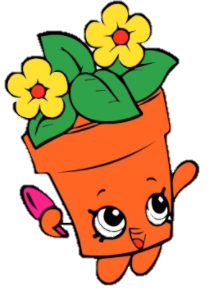 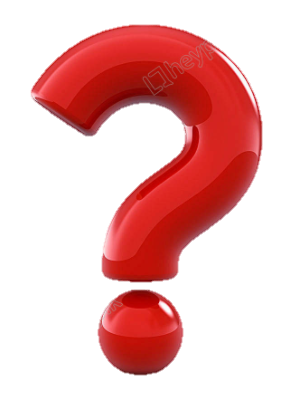 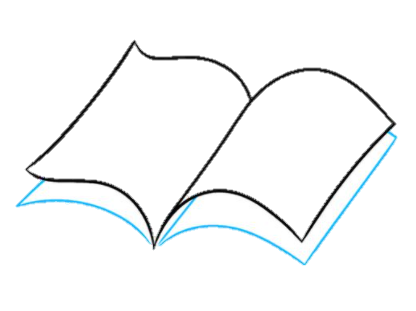 1. Trong giờ học, thầy giáo yêu cầu cả lớp làm gì?
Trong giờ học thầy giáo yêu cầu cả lớp tập nói trước lớp về bất cứ điều gì mình thích.
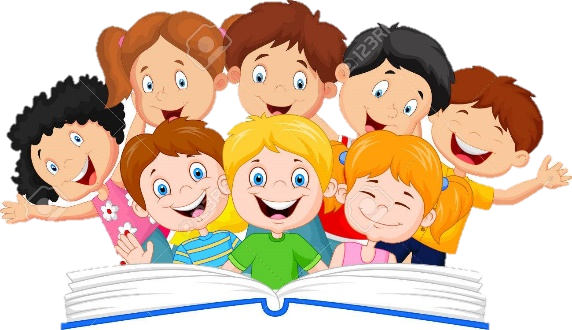 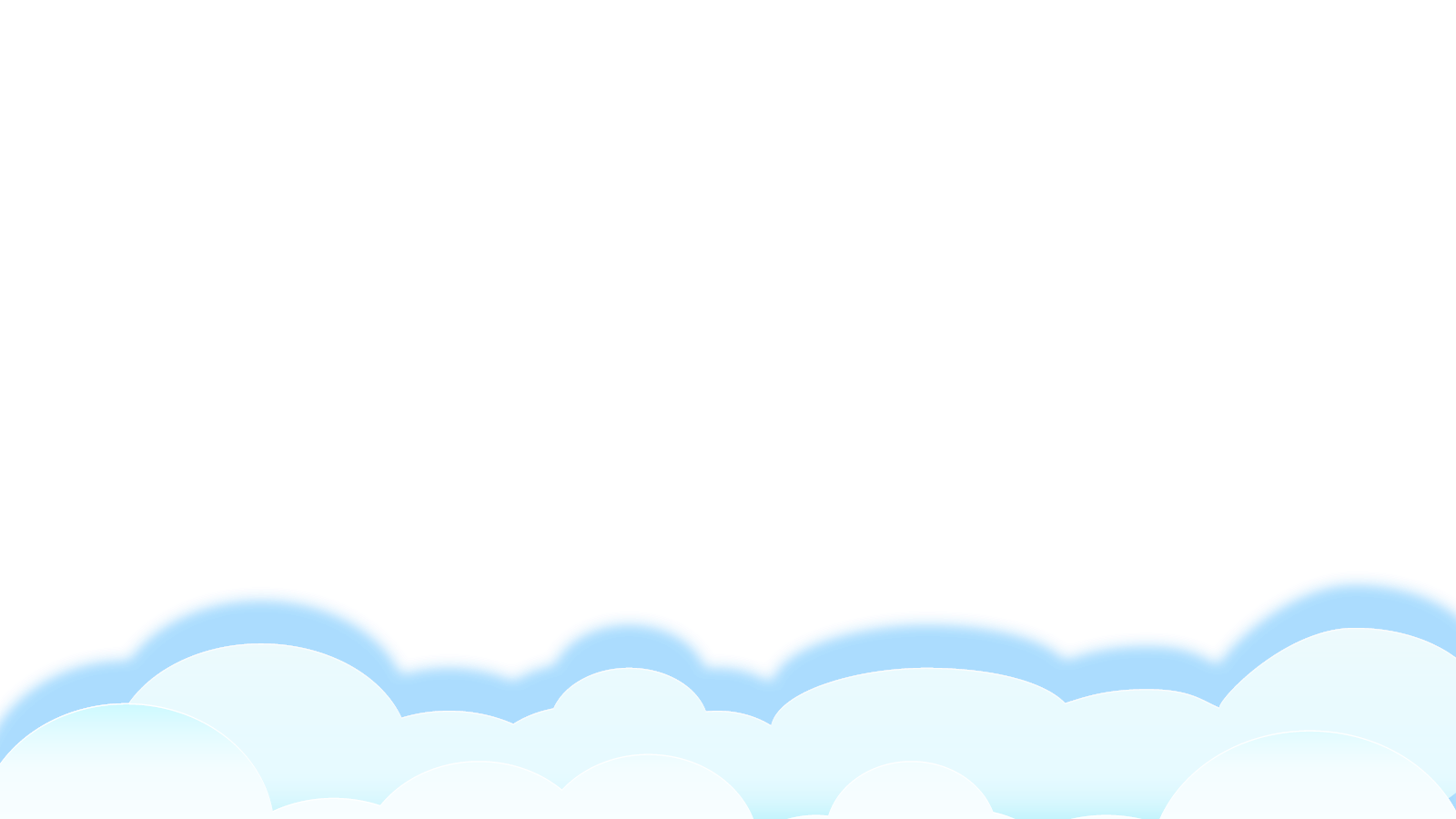 Bạn Quang
Từ ngữ nào thể hiện cảm xúc của Quang khi đứng lên nói trước lớp?
Ai là người được thầy giáo gọi lên nói đầu tiên?
Lúng túng
Đỏ mặt
Gãi đầu
Ngập ngừng
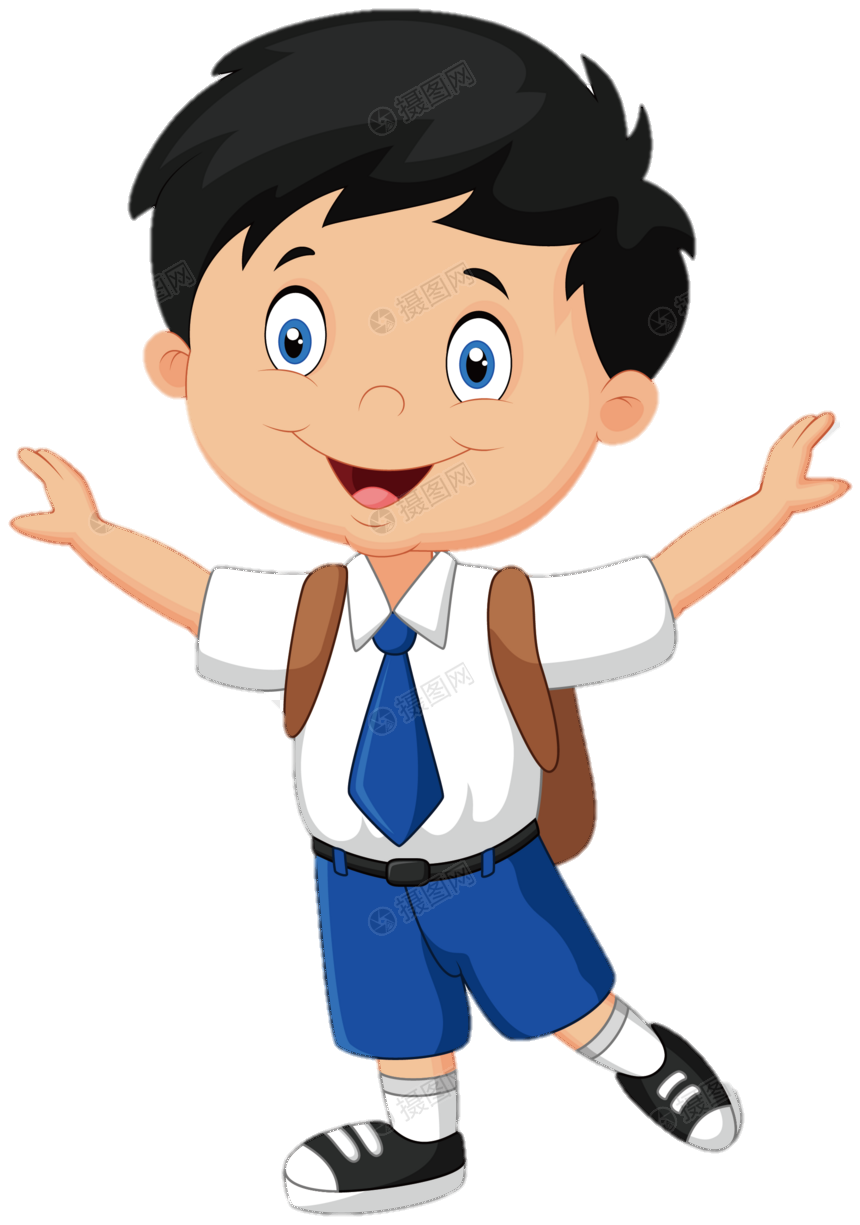 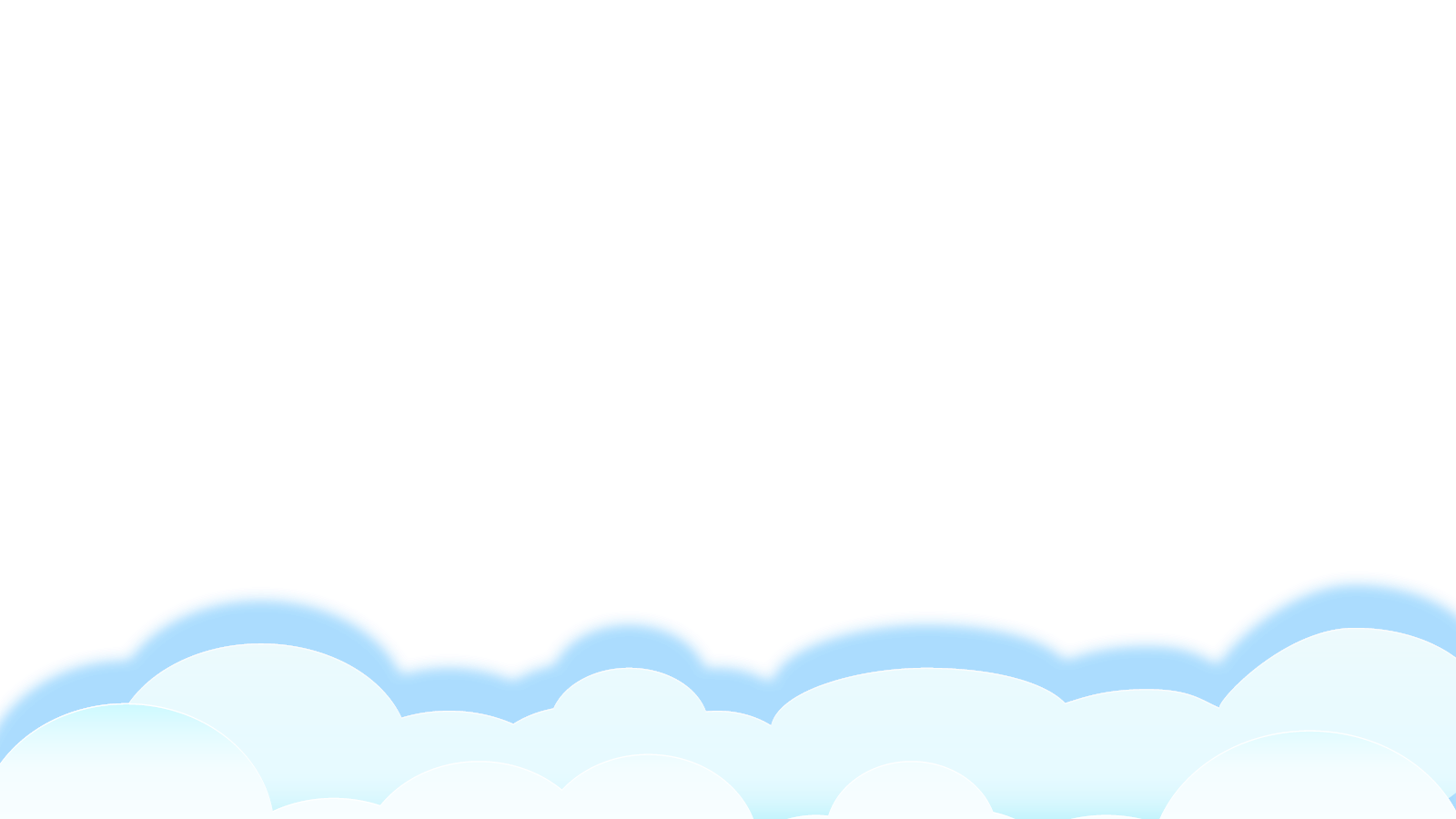 2. Theo em, vì sao lúc đầu bạn Quang cảm thấy lúng túng?
Quang cảm thấy nói với bạn bên cạnh thì dễ, nhưng nói trước cả lớp thì sao mà khó thế.
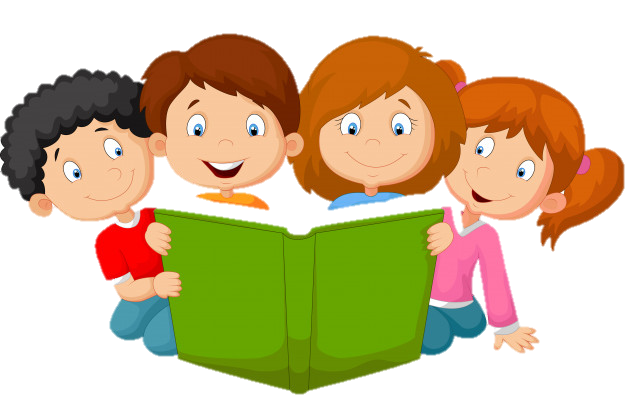 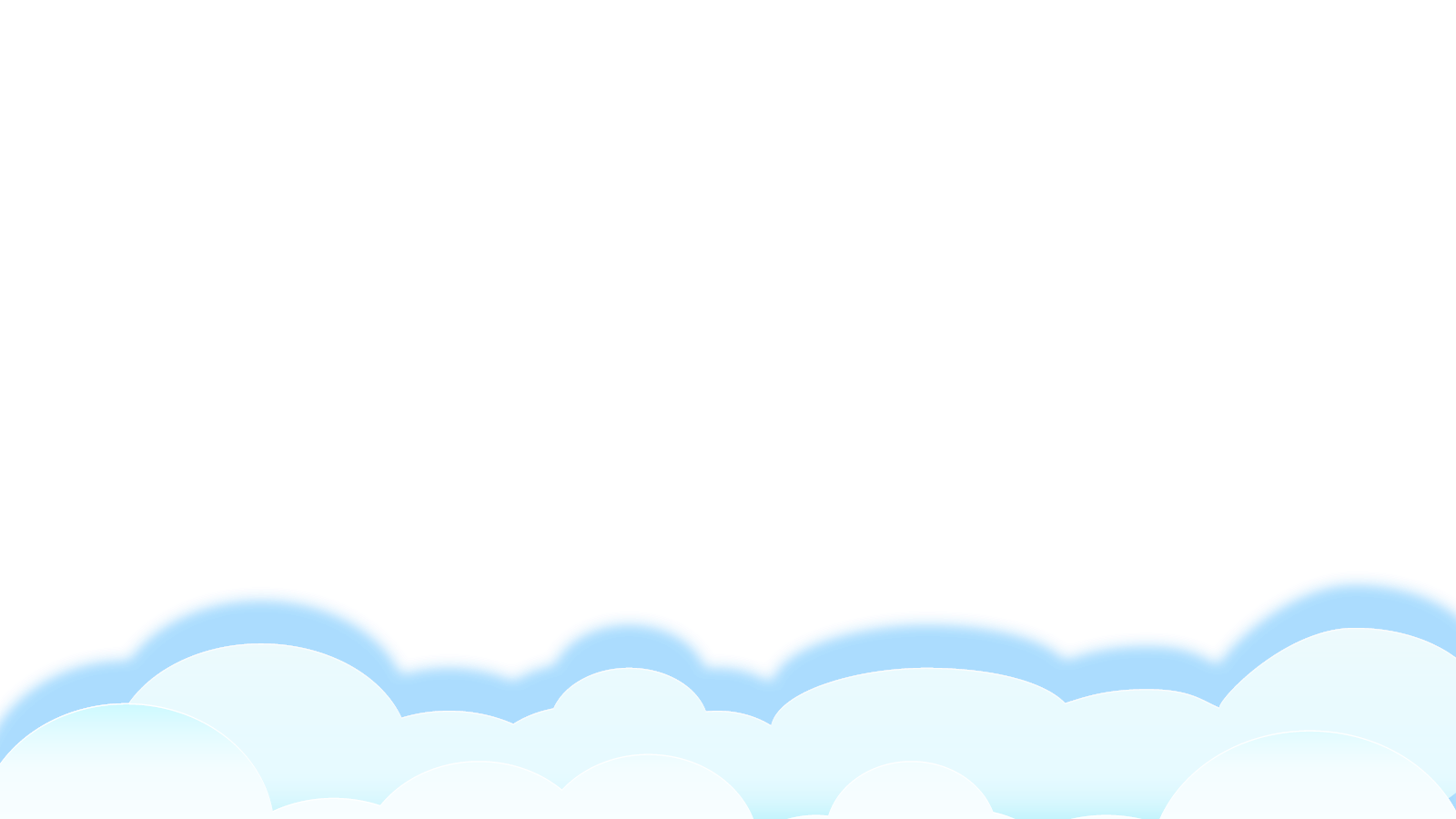 3. Theo em, điều gì khiến Quang trở nên tự tin?
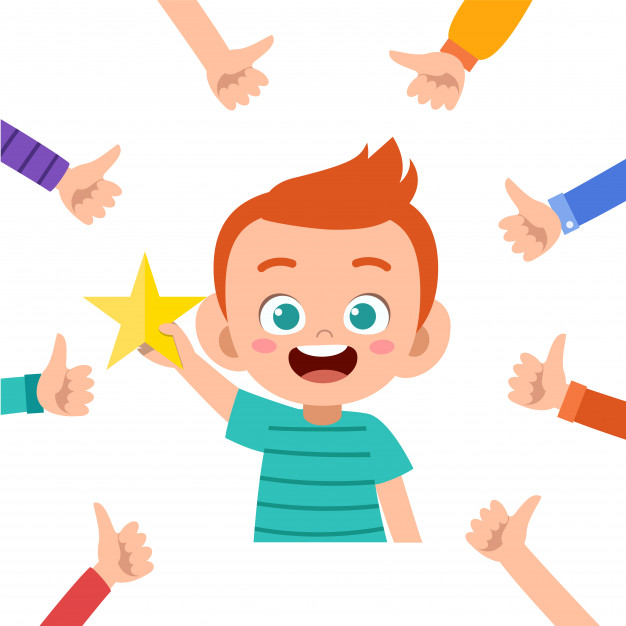 Nhờ được thầy giáo và bạn bè động viên, cổ vũ.
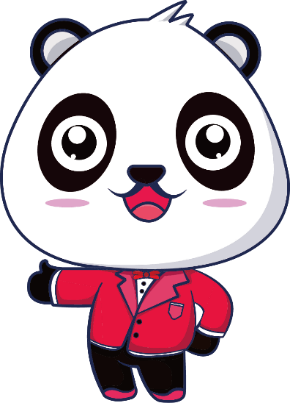 Quang đã rất cố gắng .
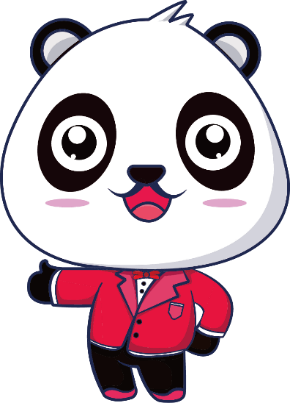 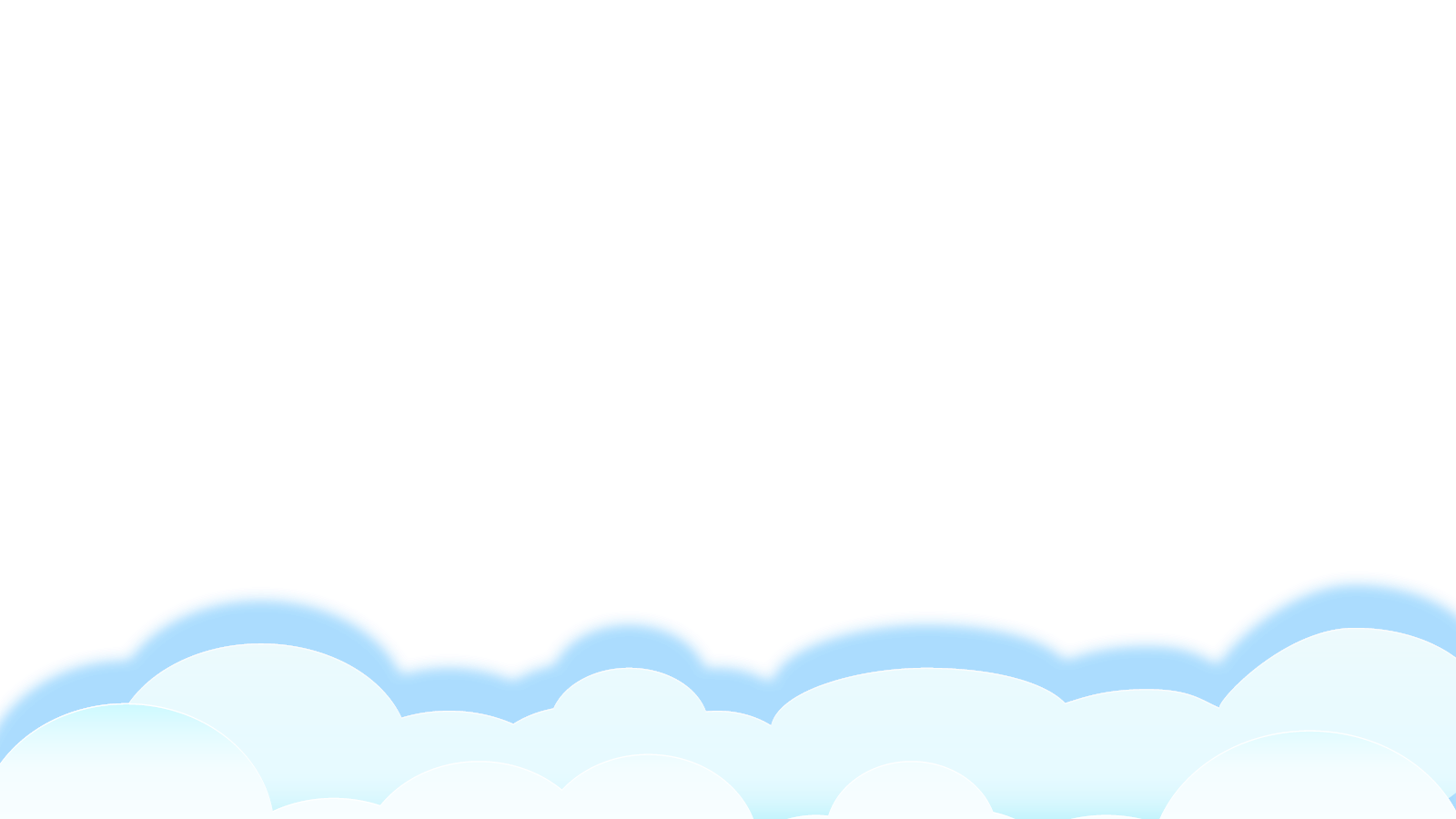 4. Khi nói trước lớp, em cảm thấy như thế nào ?
?????
???
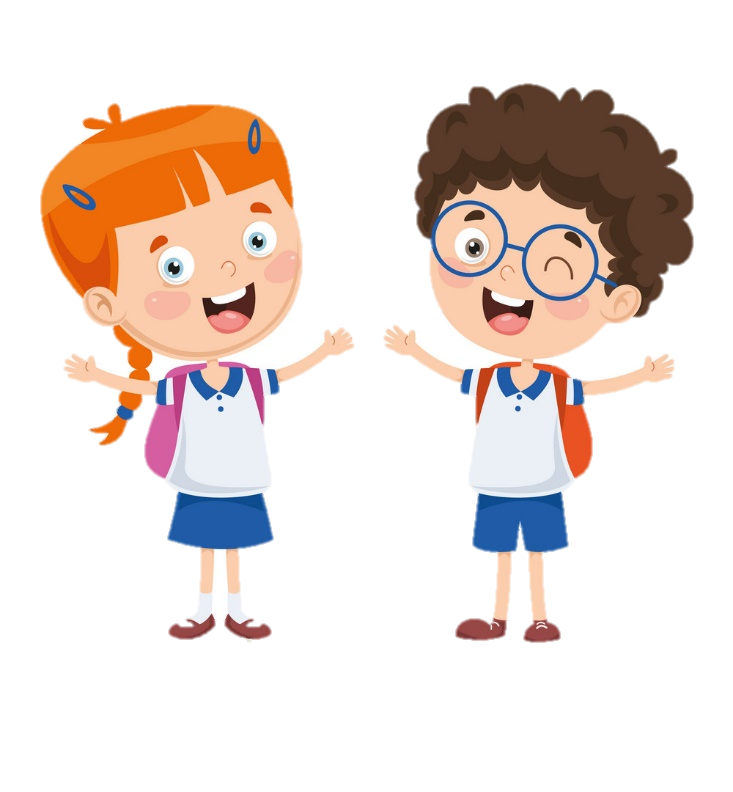 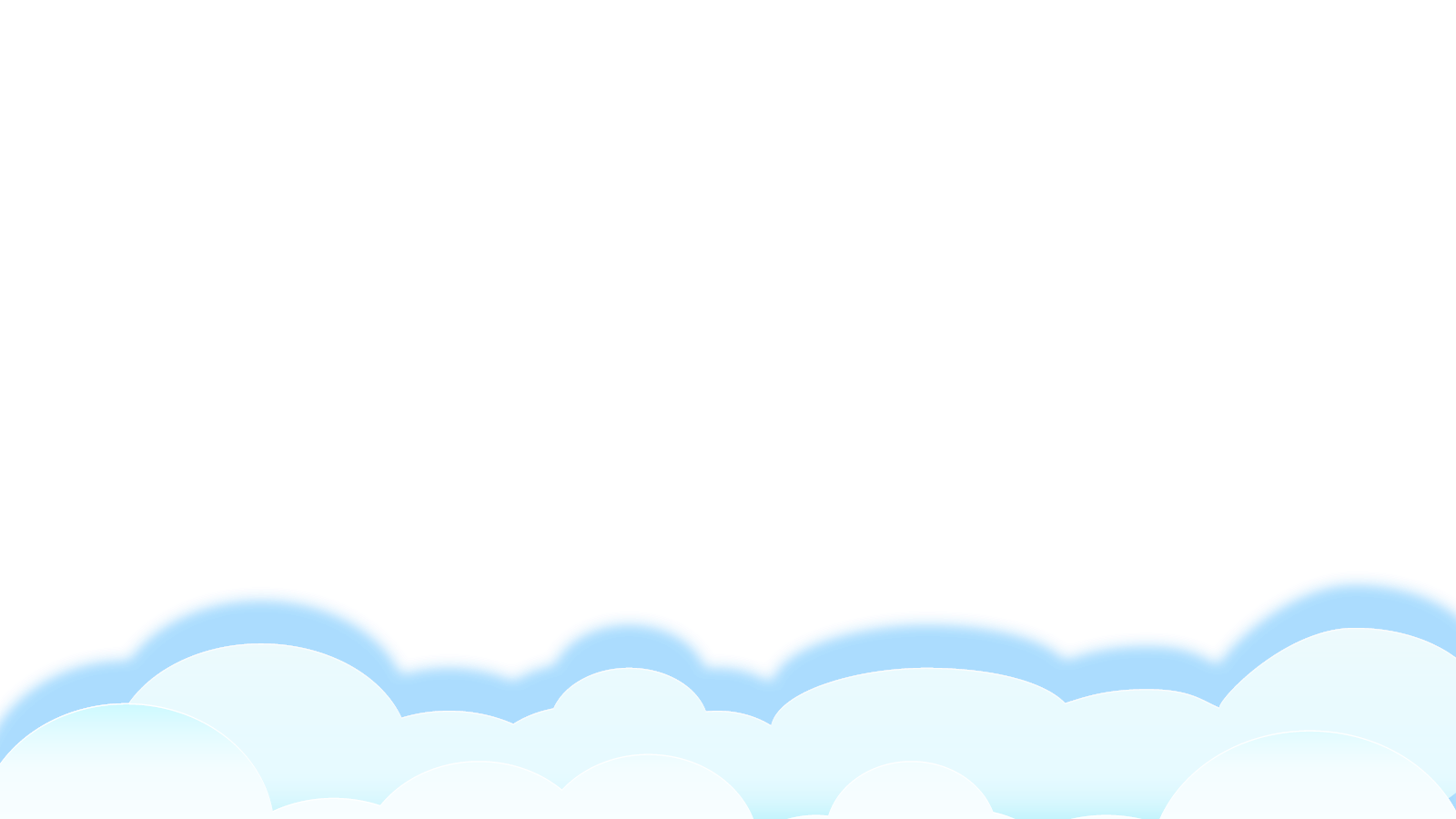 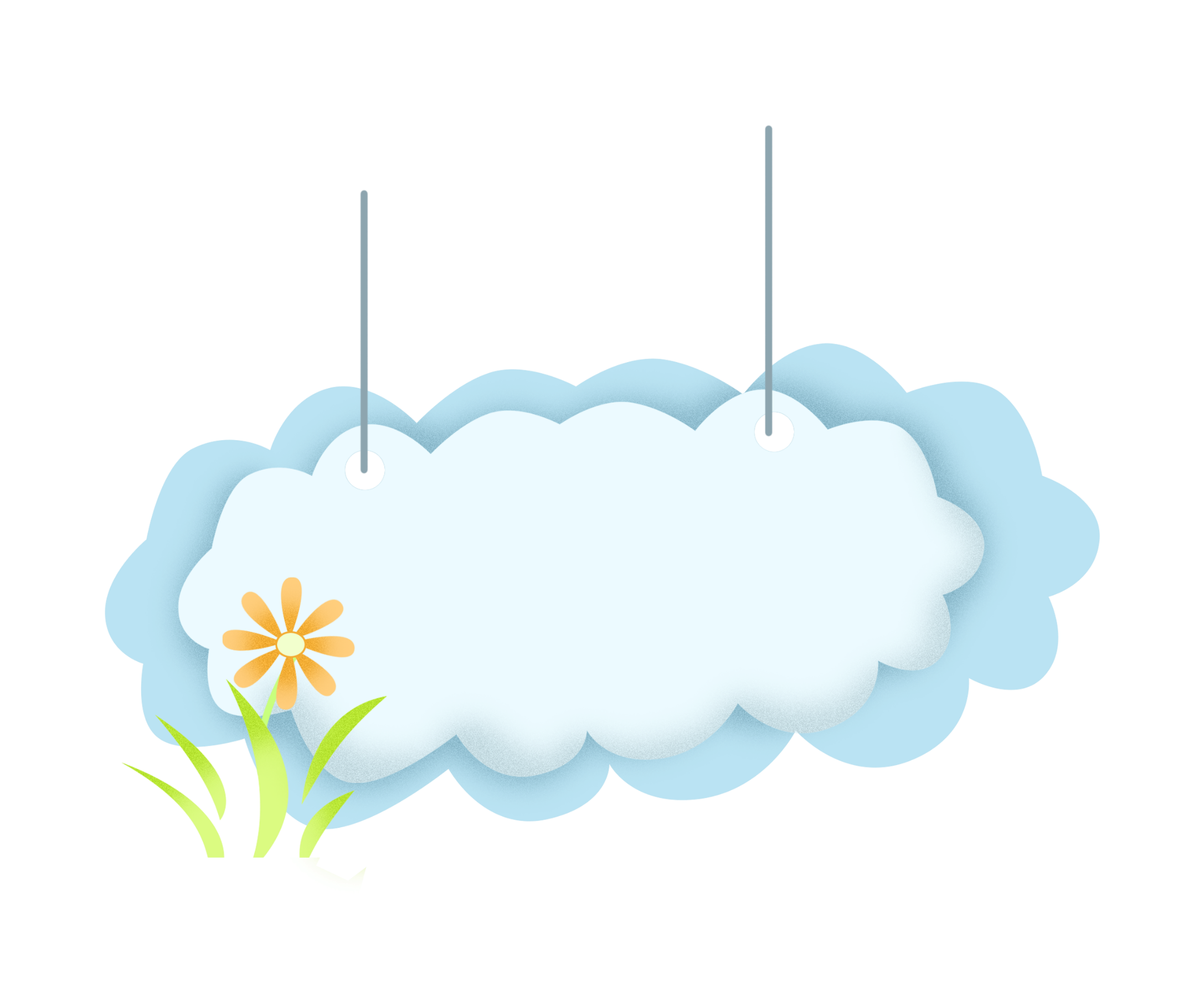 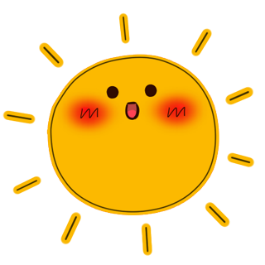 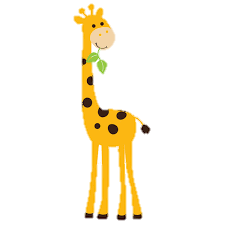 Luyện đọc lại
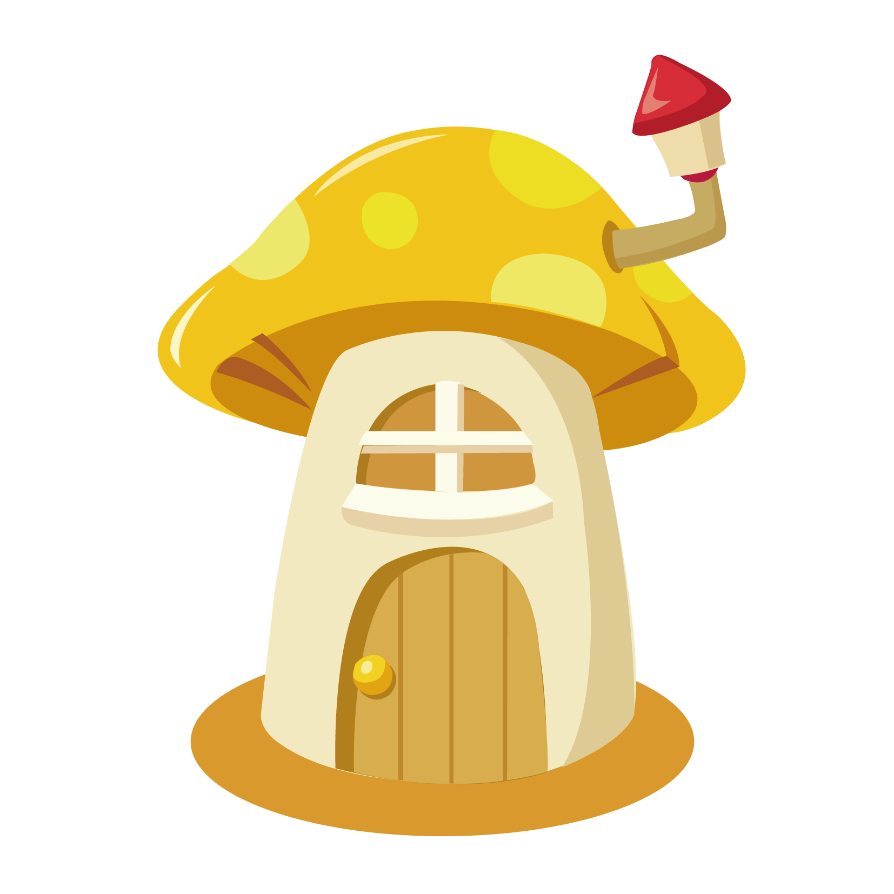 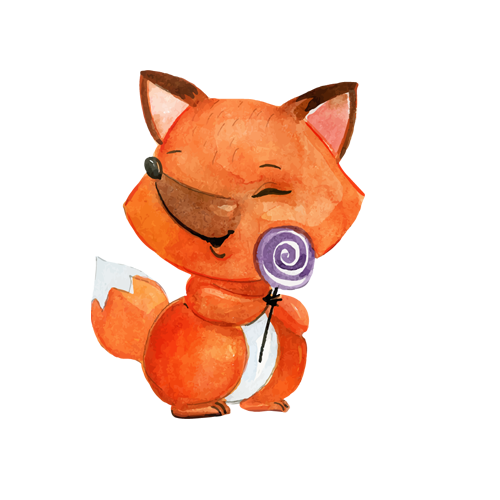 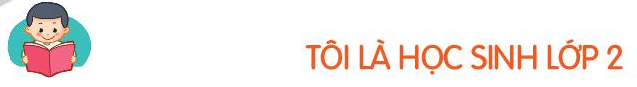 Một giờ học
Luyện đọc lại
Quang được mời lên nói đầu tiên. Cậu lúng túng, đỏ mặt. Quang cảm thấy nói với bạn bên cạnh thì dễ, nhưng nói trước cả lớp thì sao mà khó thế. Thầy bảo: “Sáng nay ngủ dậy, em đã làm gì? Em cố nhớ xem” 
Quang ngập ngừng, vừa nói vừa gãi đầu: “ Em…”
    Thầy giáo nhắc: “ Rồi gì nữa?”
    Quang lại gãi đầu: “ À… ờ… Em ngủ dậy.”  Và cậu nói tiếp: “ Rồi… ờ…”
    Thầy giáo mỉm cười, kiên nhẫn nghe Quang nói. Thầy bảo: “Thế là được rồi đấy!”
   Nhưng Quang chưa chịu về chỗ, bỗng cậu nói to: “ Rồi sau đó… ờ… à…”. Quang thở mạnh một hơi rồi nói tiếp: “ Mẹ… ờ… bảo: Con đánh răng đi, thế là em đánh răng.” Thầy giáo vỗ tay. Cả lớp vỗ tay theo. Cuối cùng Quang nói với giọng rất tự tin: “ Sau đó, bố đưa em đi học.” 
   Thầy giáo vỗ tay, các bạn vỗ tay theo, Quang cũng vỗ tay. Cả lớp tràn ngập tiếng vỗ tay.
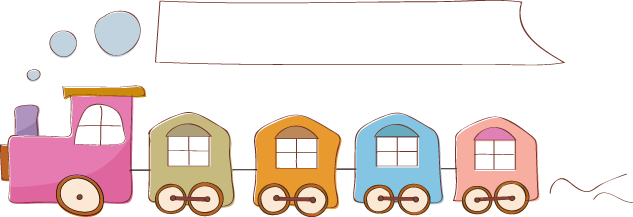 Luyện tập theo văn bản đọc
1. Tìm những câu hỏi có trong bài đọc. Đó là câu hỏi của ai dành cho ai?
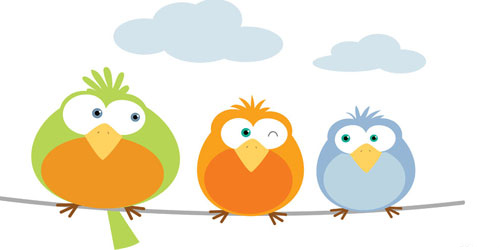 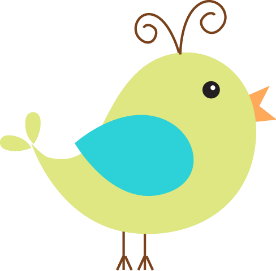 Sáng nay ngủ dậy, em đã làm gì?
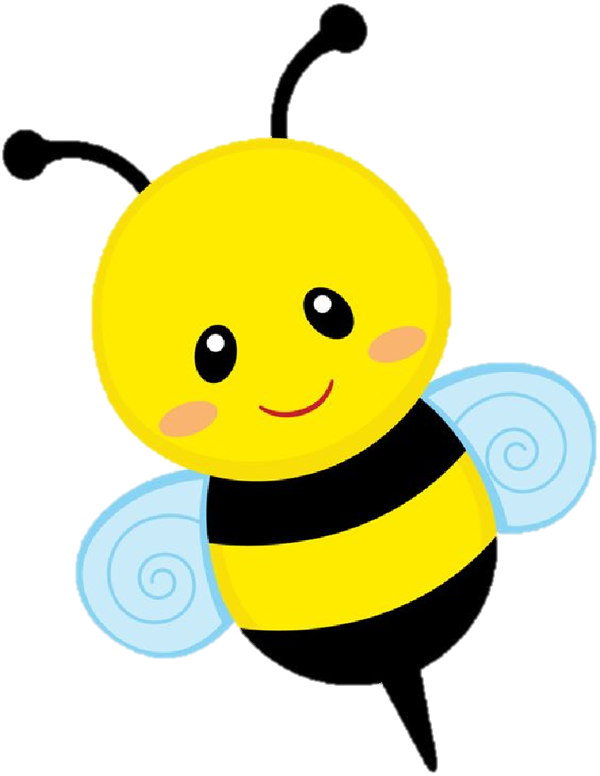 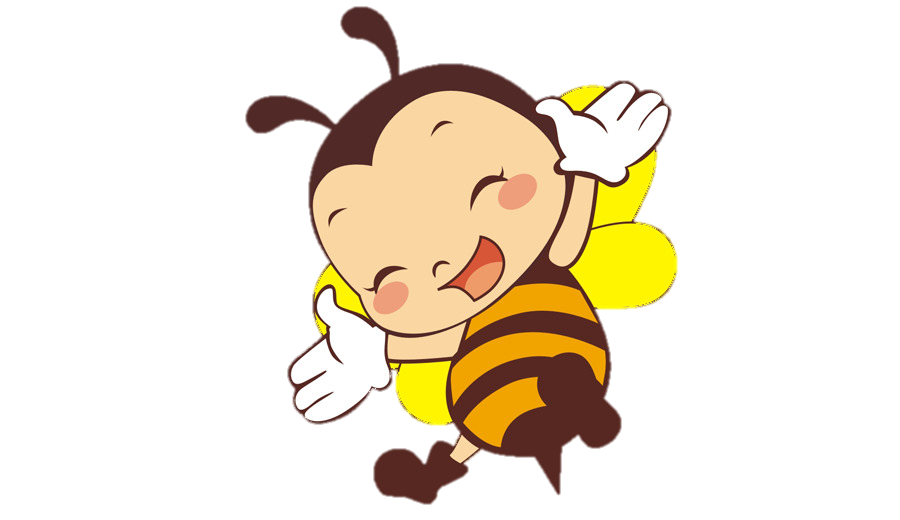 Rồi gì nữa ?
Đây là những câu hỏi thầy giáo dành cho Quang.
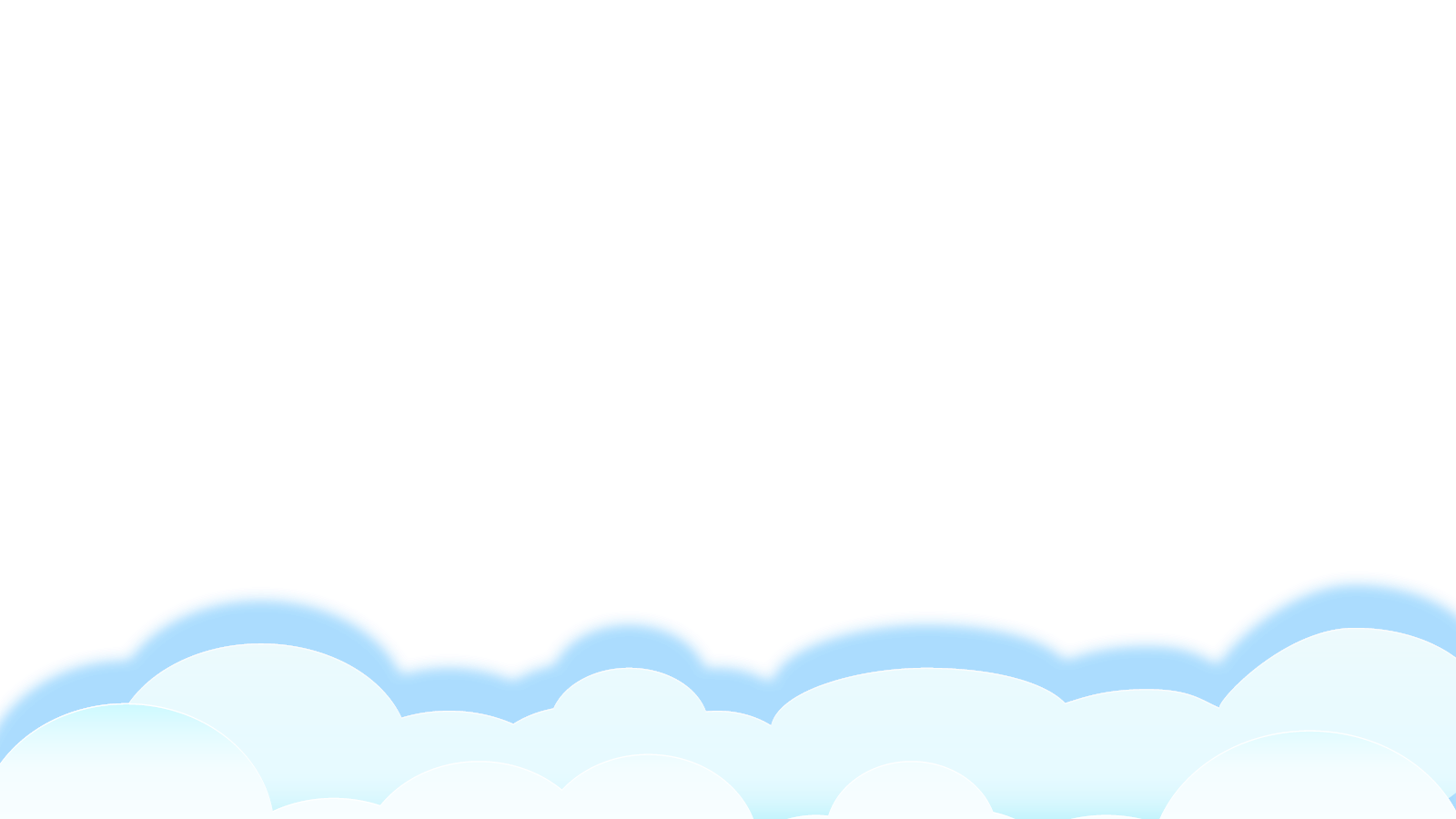 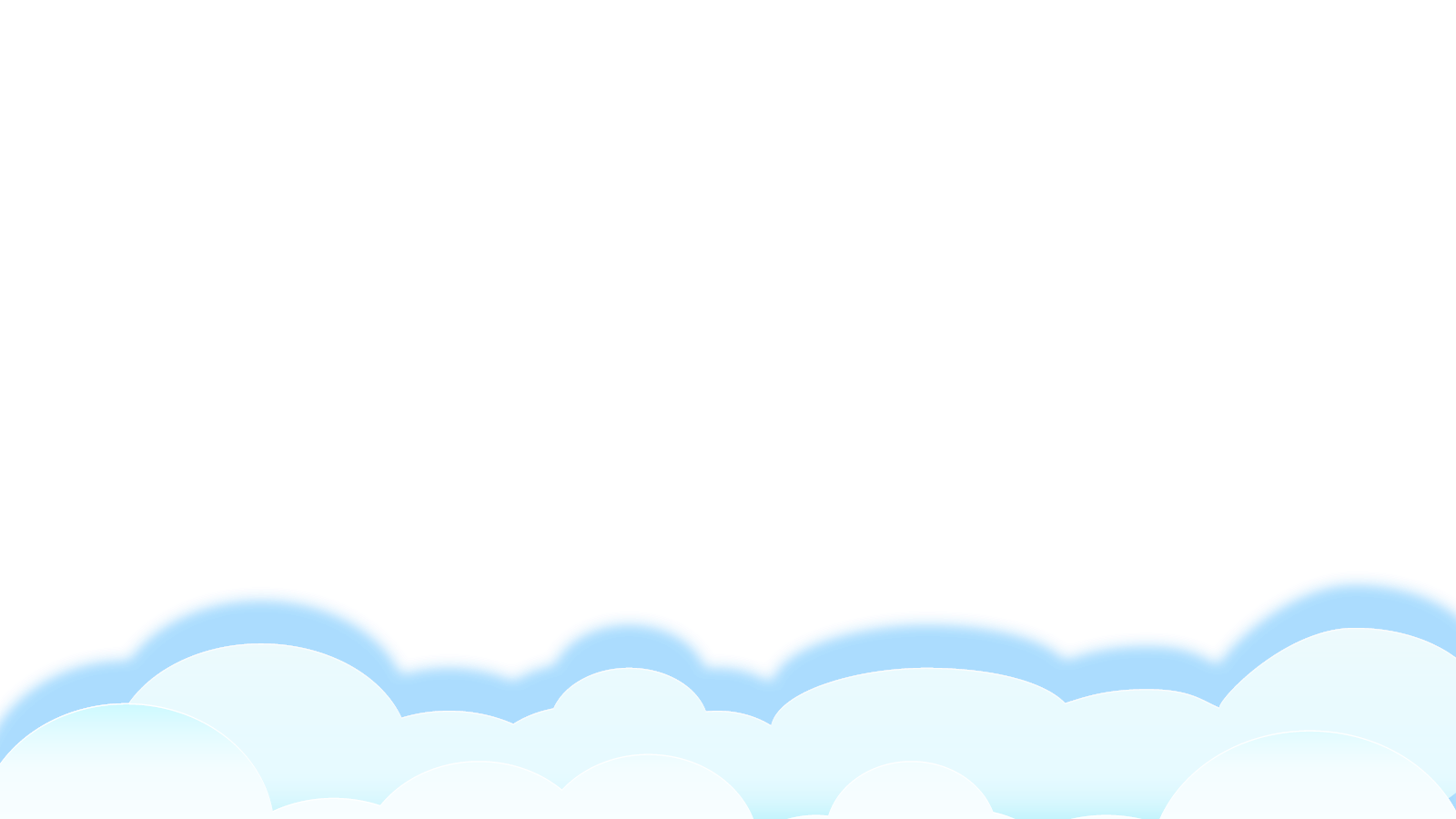 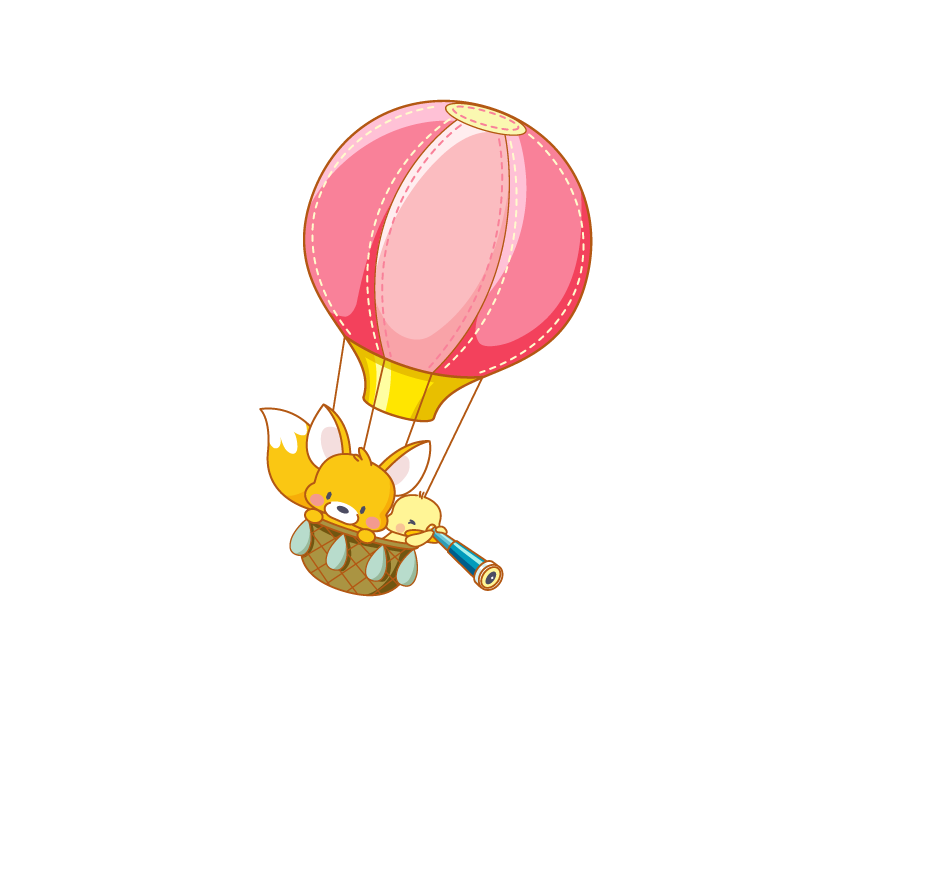 2. Đóng vai các bạn và Quang, nói và đáp lời khen khi Quang tự               tin hơn?
Bạn trình bày rất tốt.
Tớ cảm ơn bạn.
Bạn giỏi thật đấy.
Cảm ơn bạn. Mình sẽ cố gắng hơn.
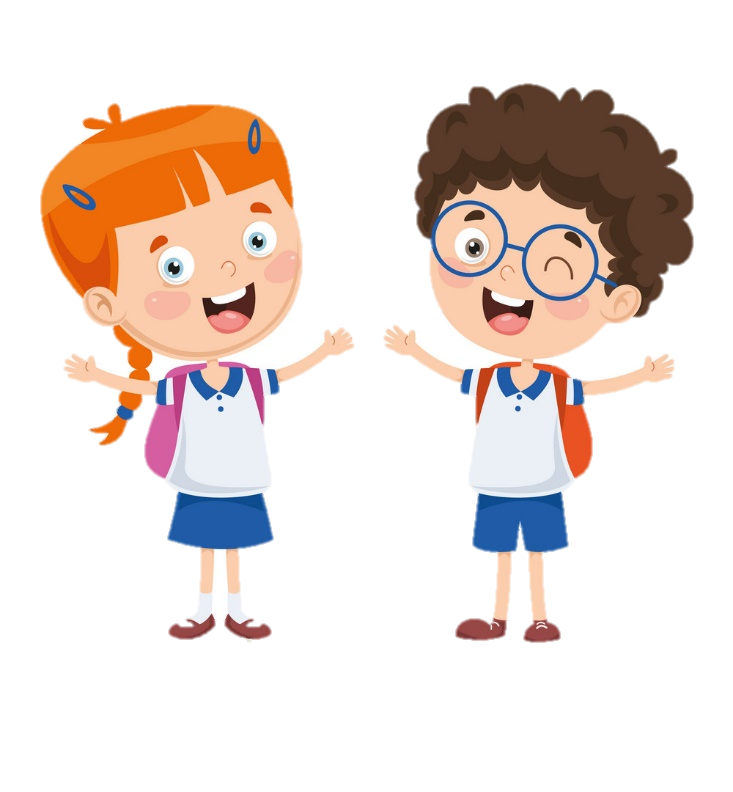 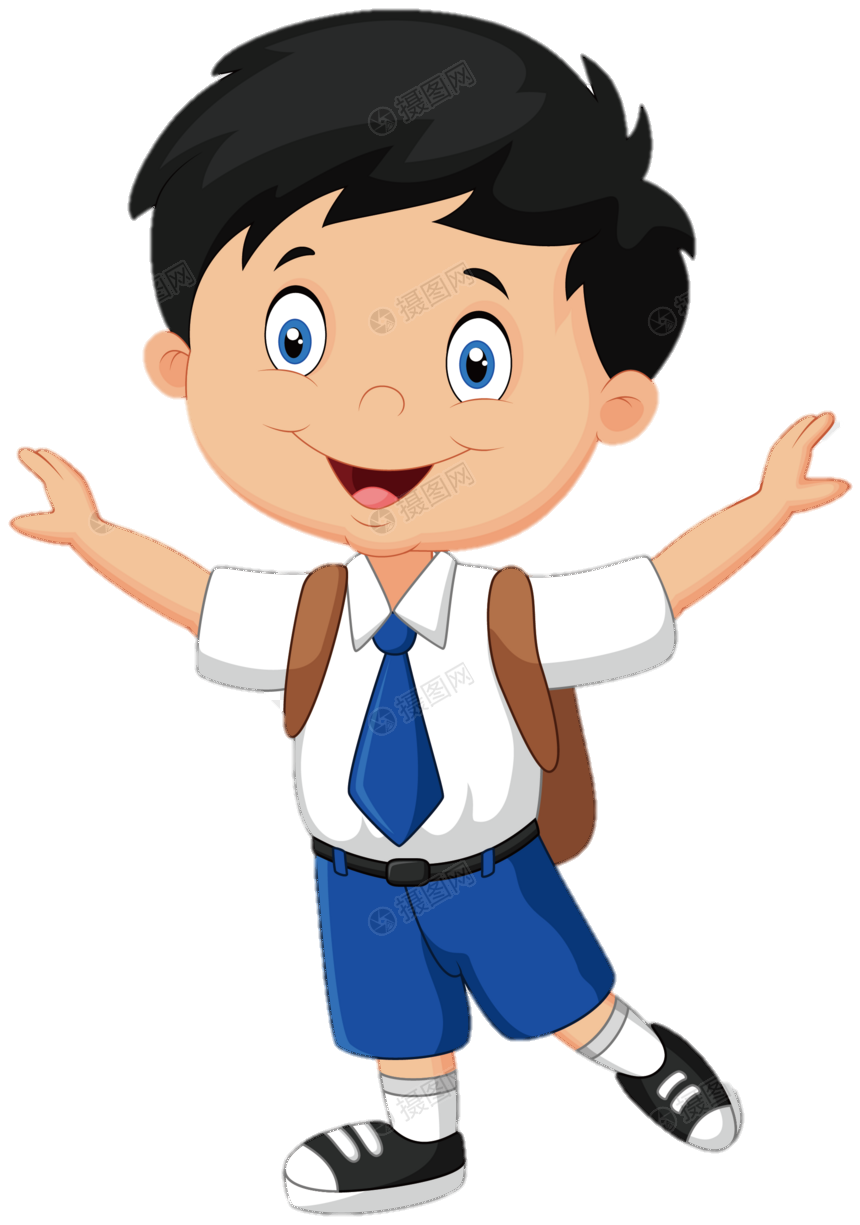 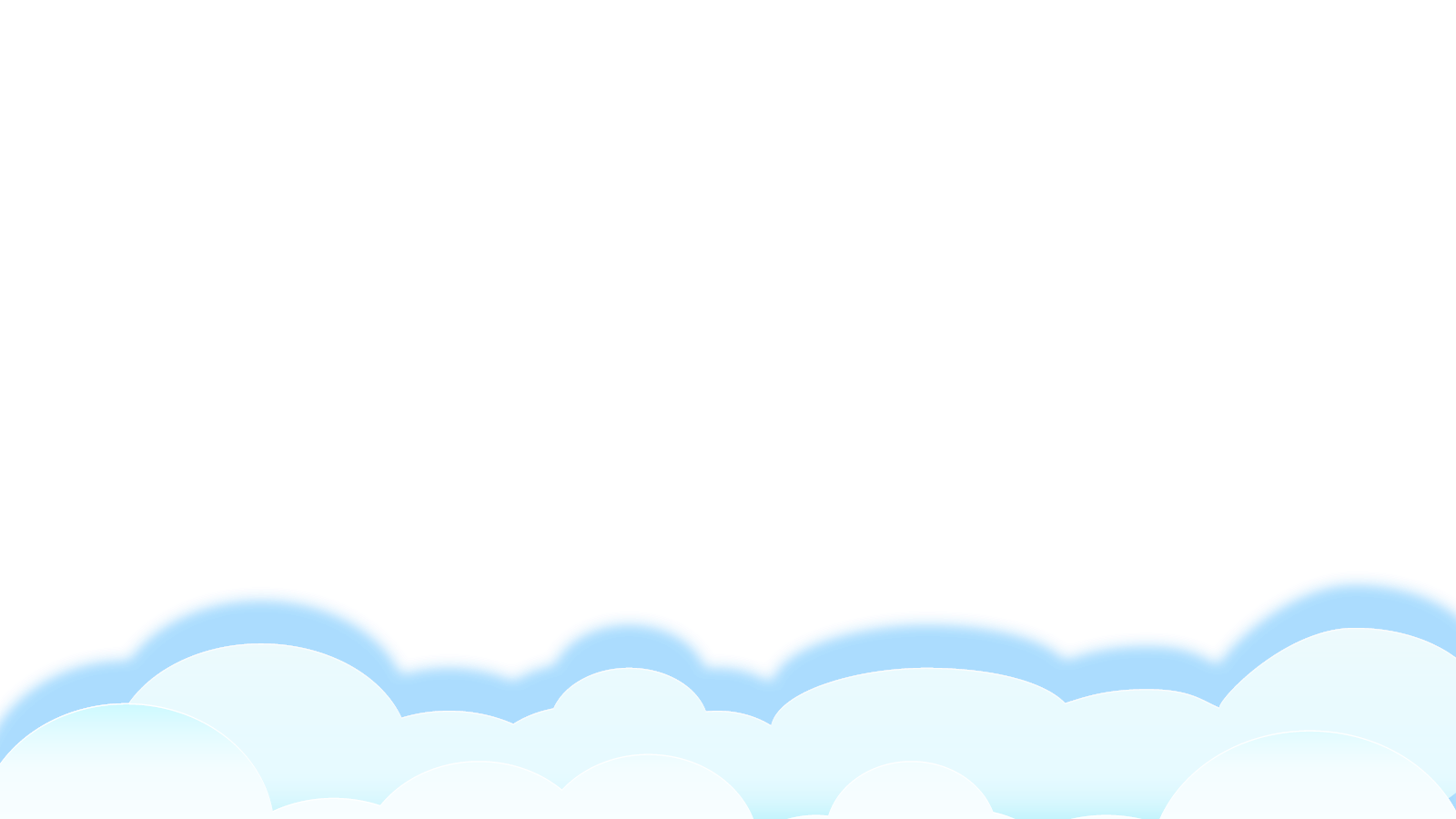 HOẠT ĐỘNG TIẾP NỐI
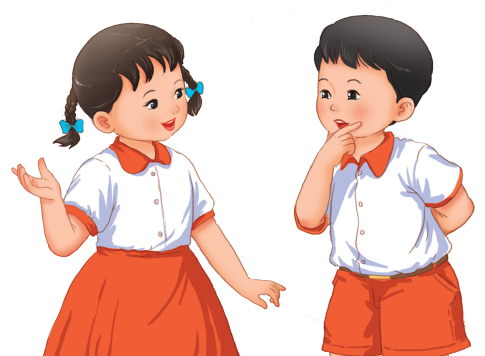 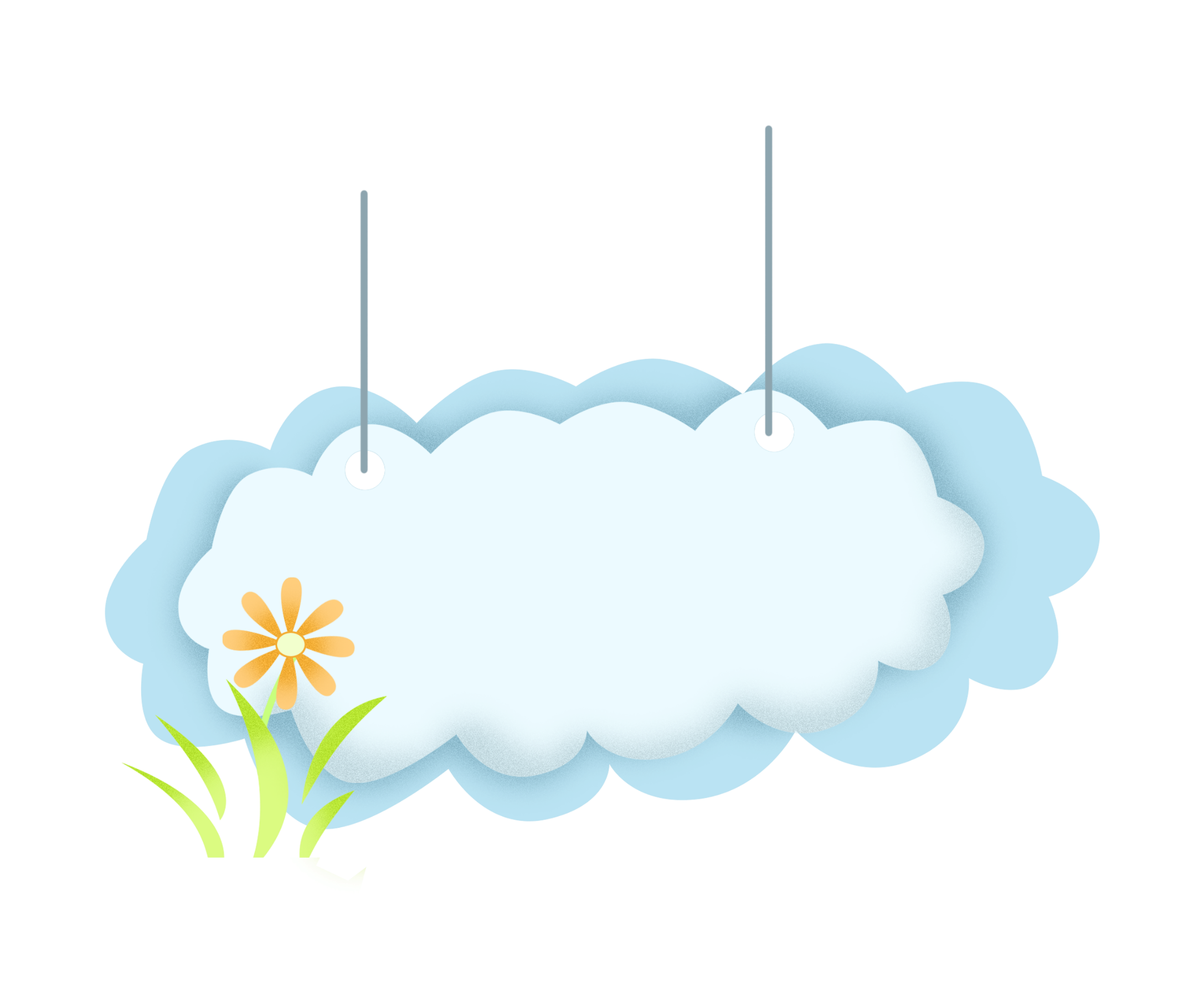 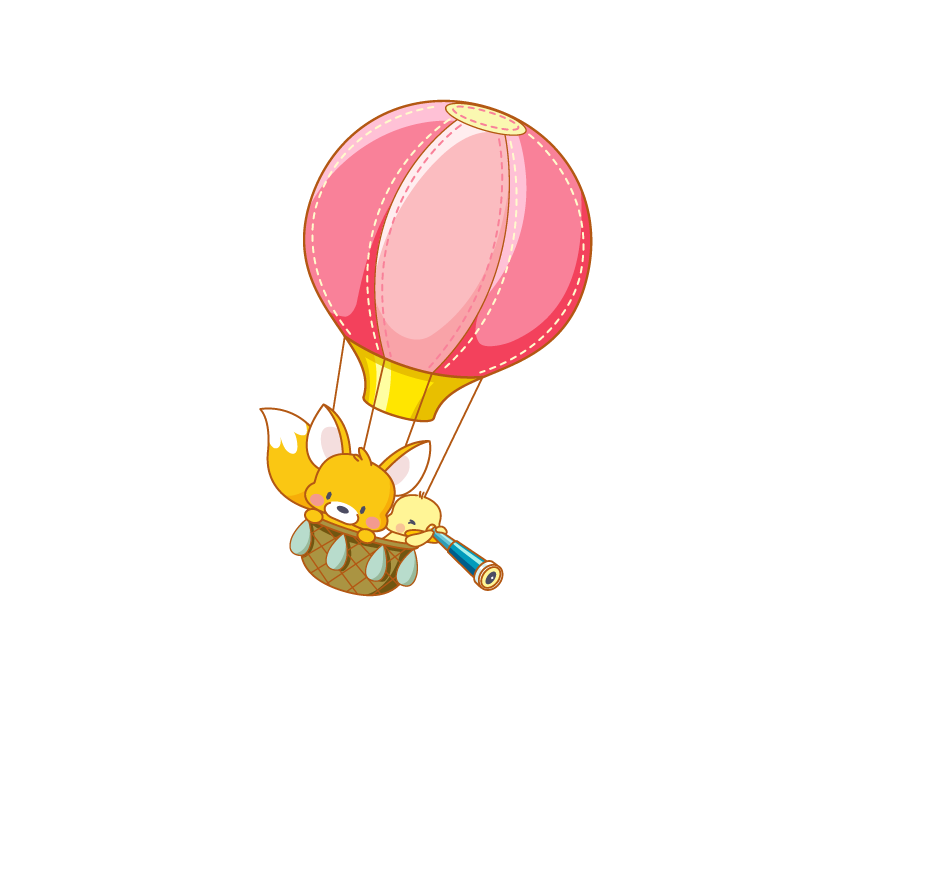 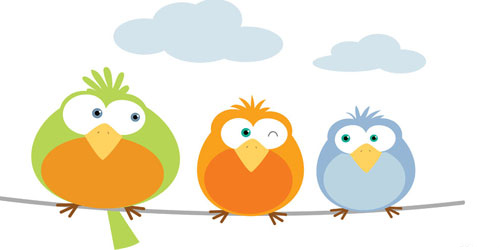 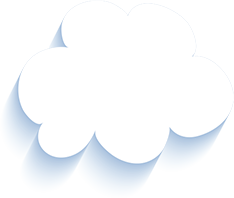 Tạm biệt và hẹn gặp lại 
các con vào những tiết học sau!
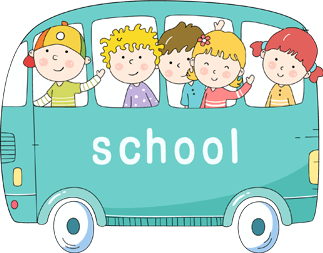 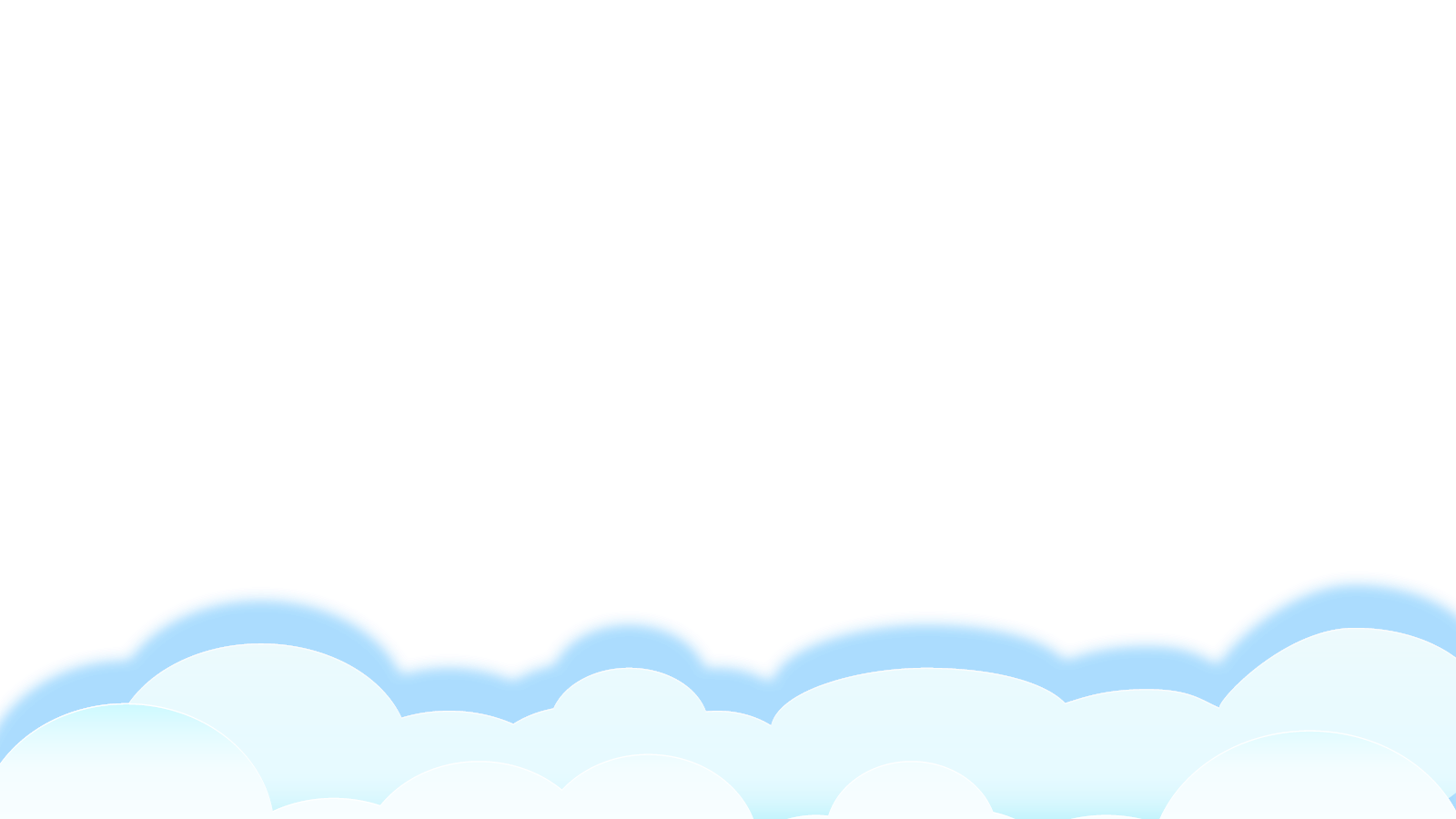